I-CDR Welds of Port Tubes on Monolith Vessel
Integration and  Alignment
Fabien REY
Integration Services
2021 March 15th
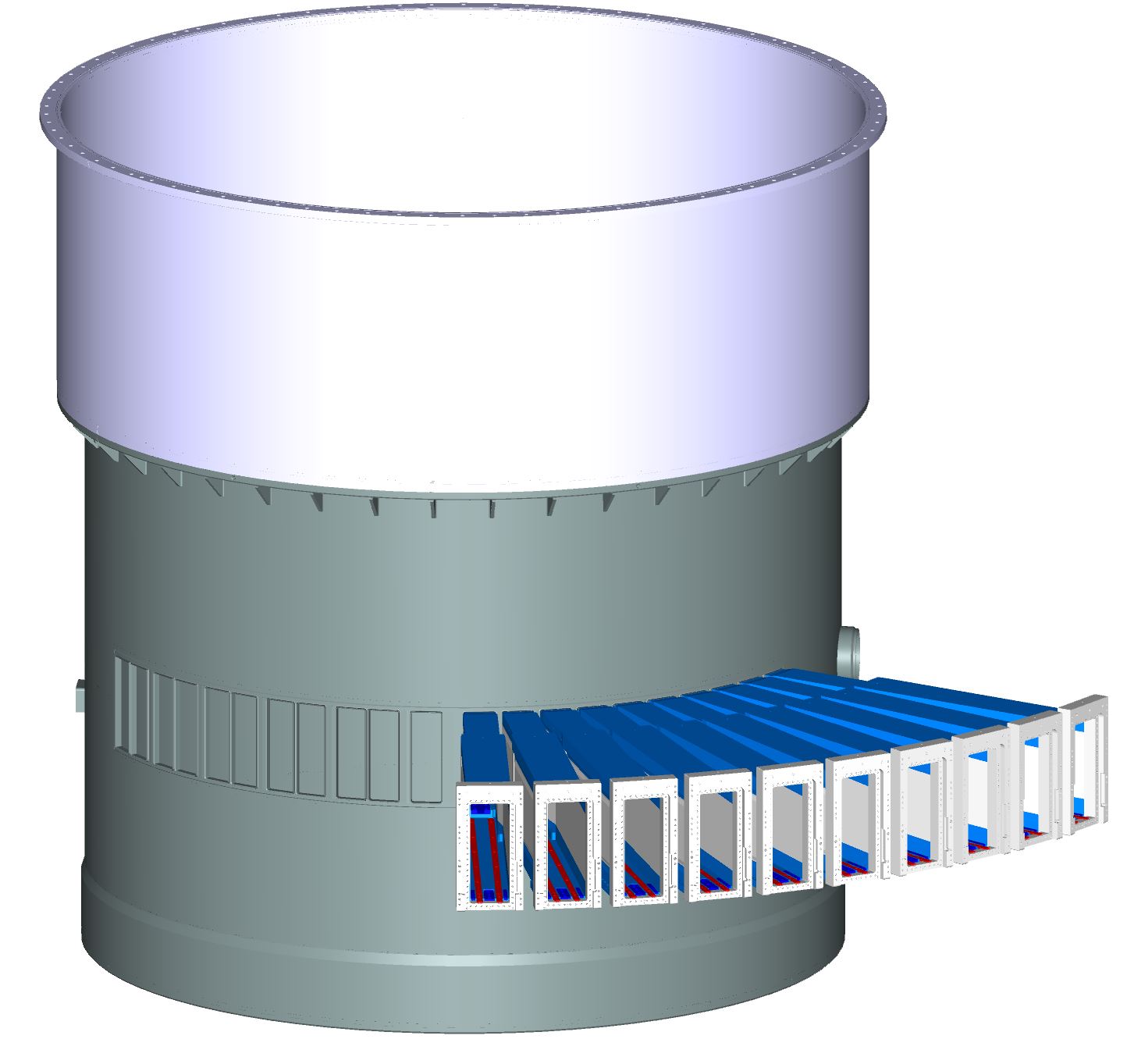 Welds Port tubes- Vessel
Visualization of the welding area
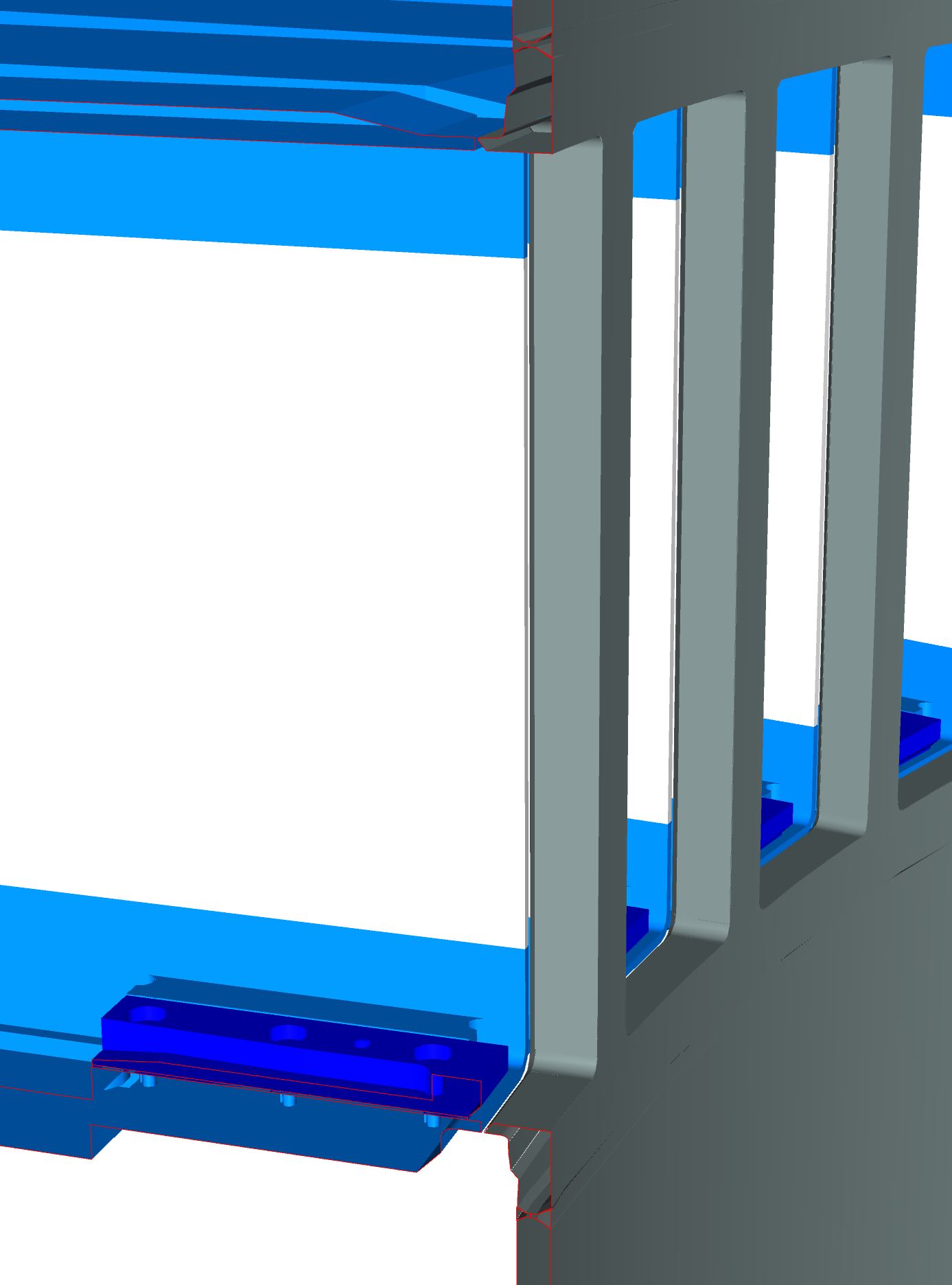 Port tube
Outside Tubes TOP
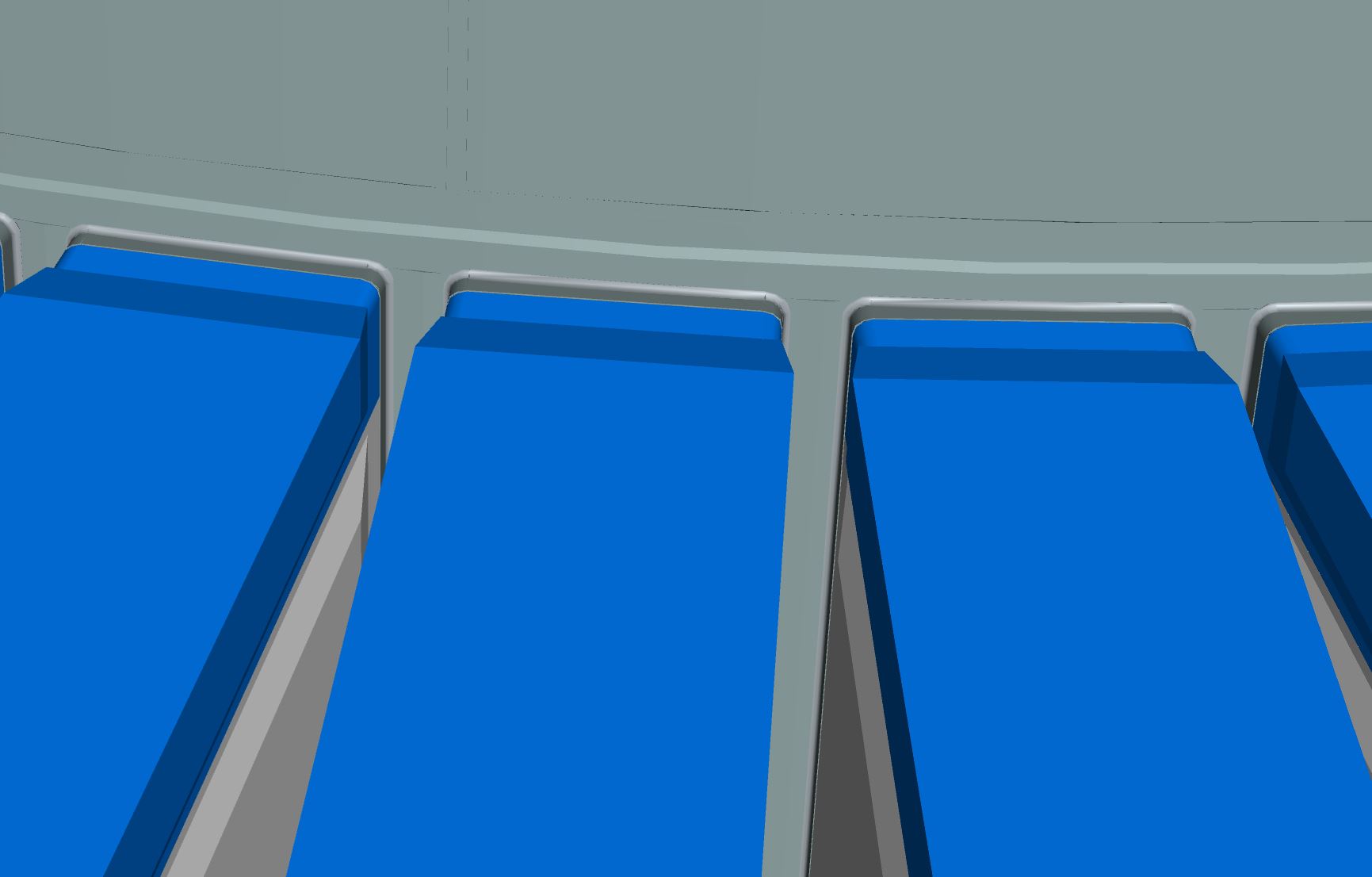 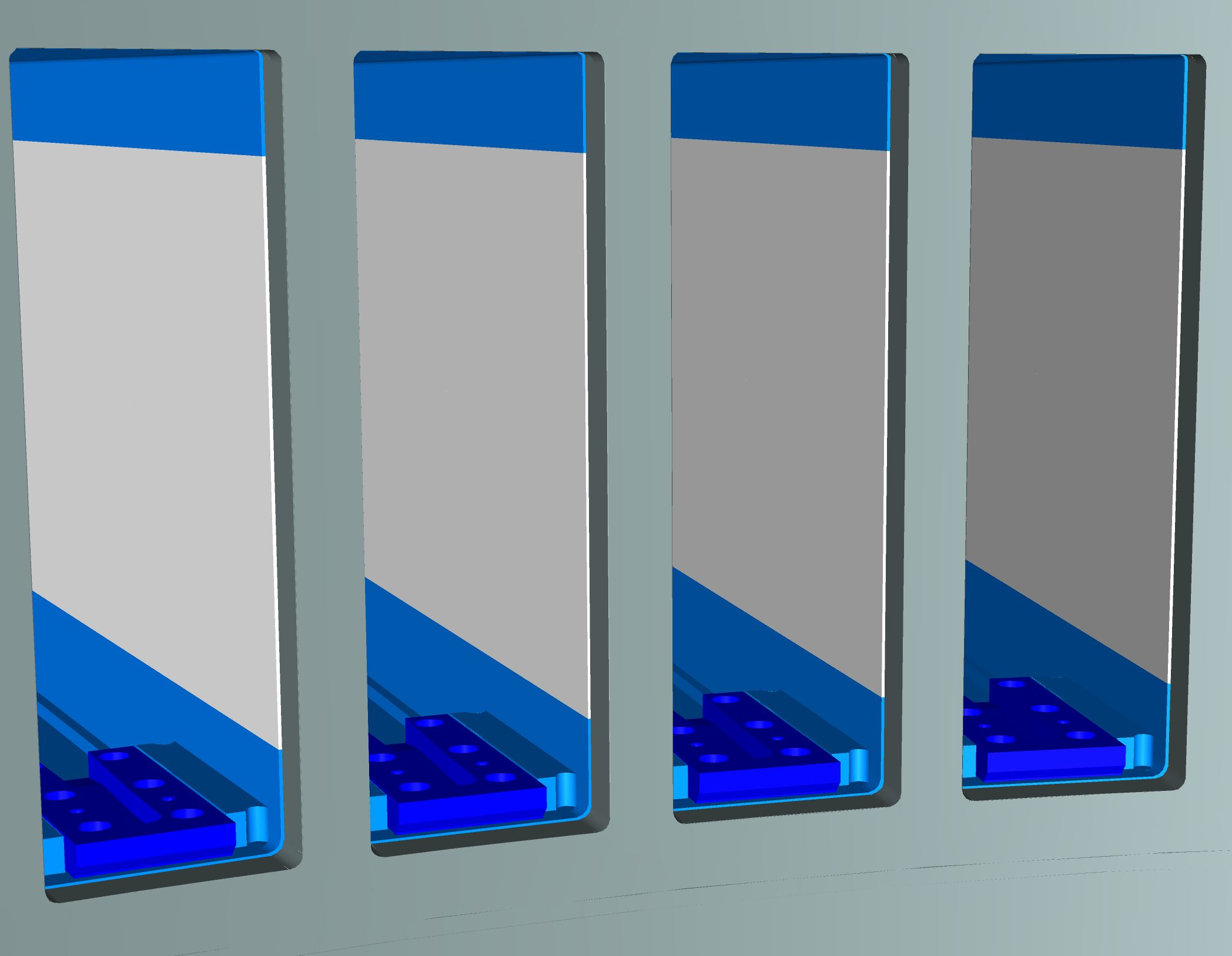 Weld
Outside Tubes Bottom
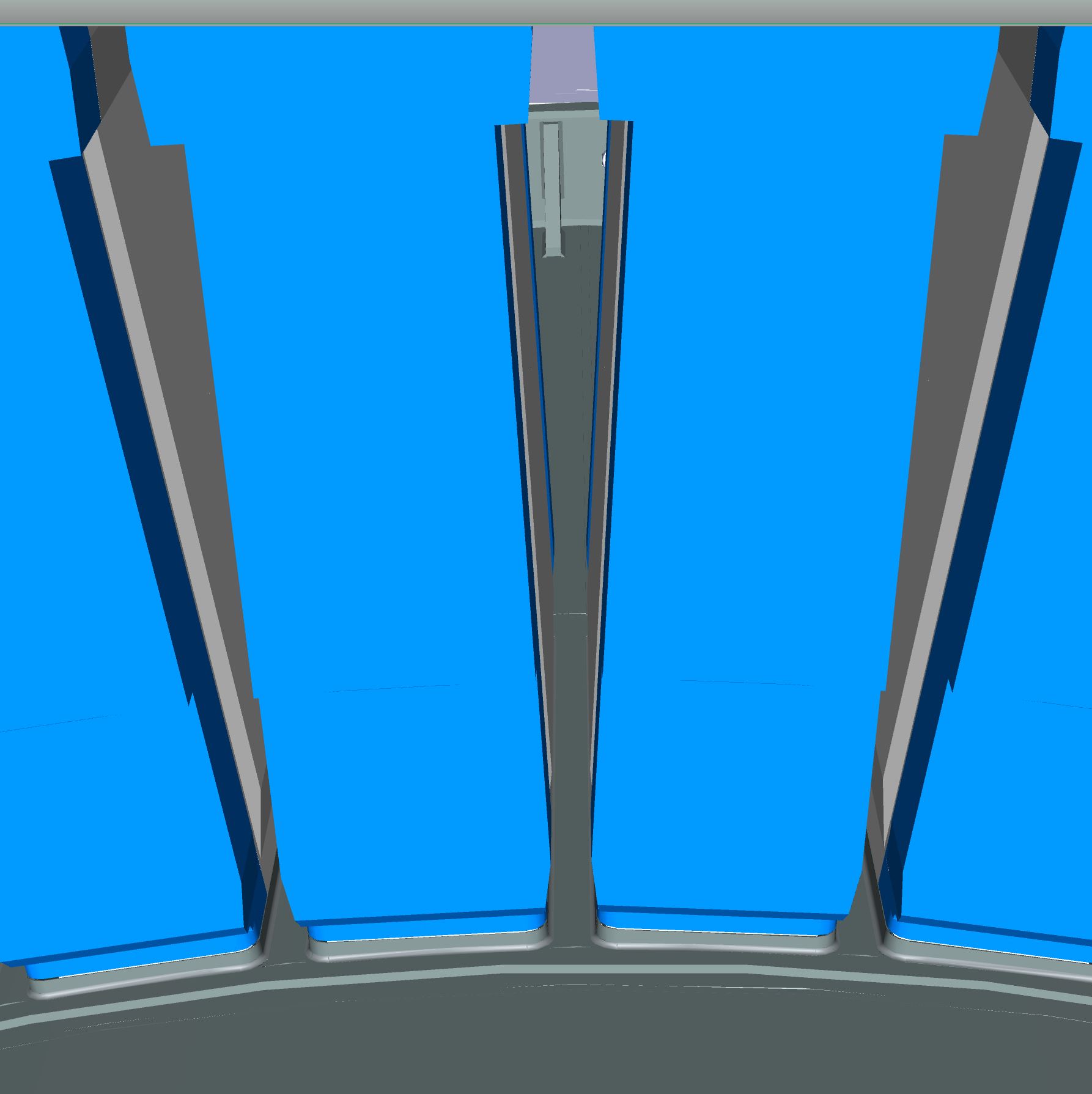 Inside vessel
Vessel
2
Section view  Port Tubes-Vessel
Agenda
3
A bit of Geometry
West Sector
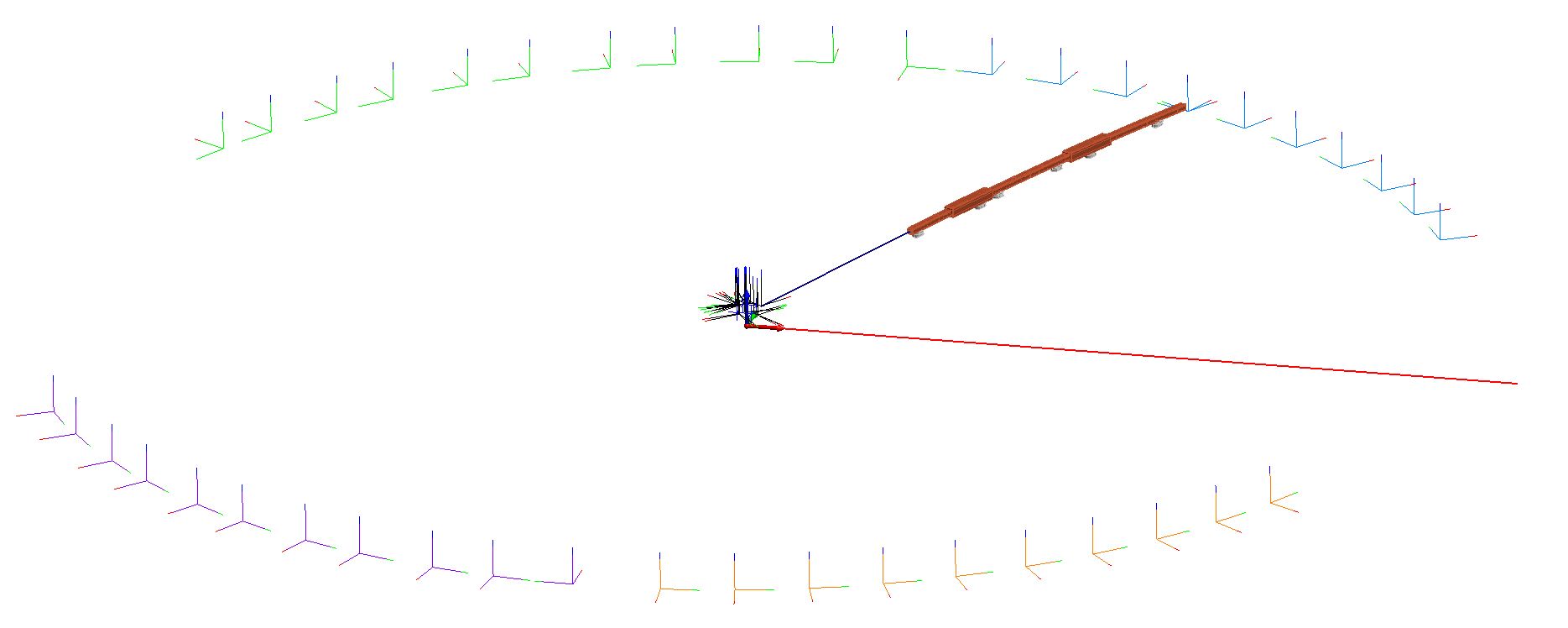 North Sector
Neutron Beam Optical Assembly
Neutron Beam
Proton Beam
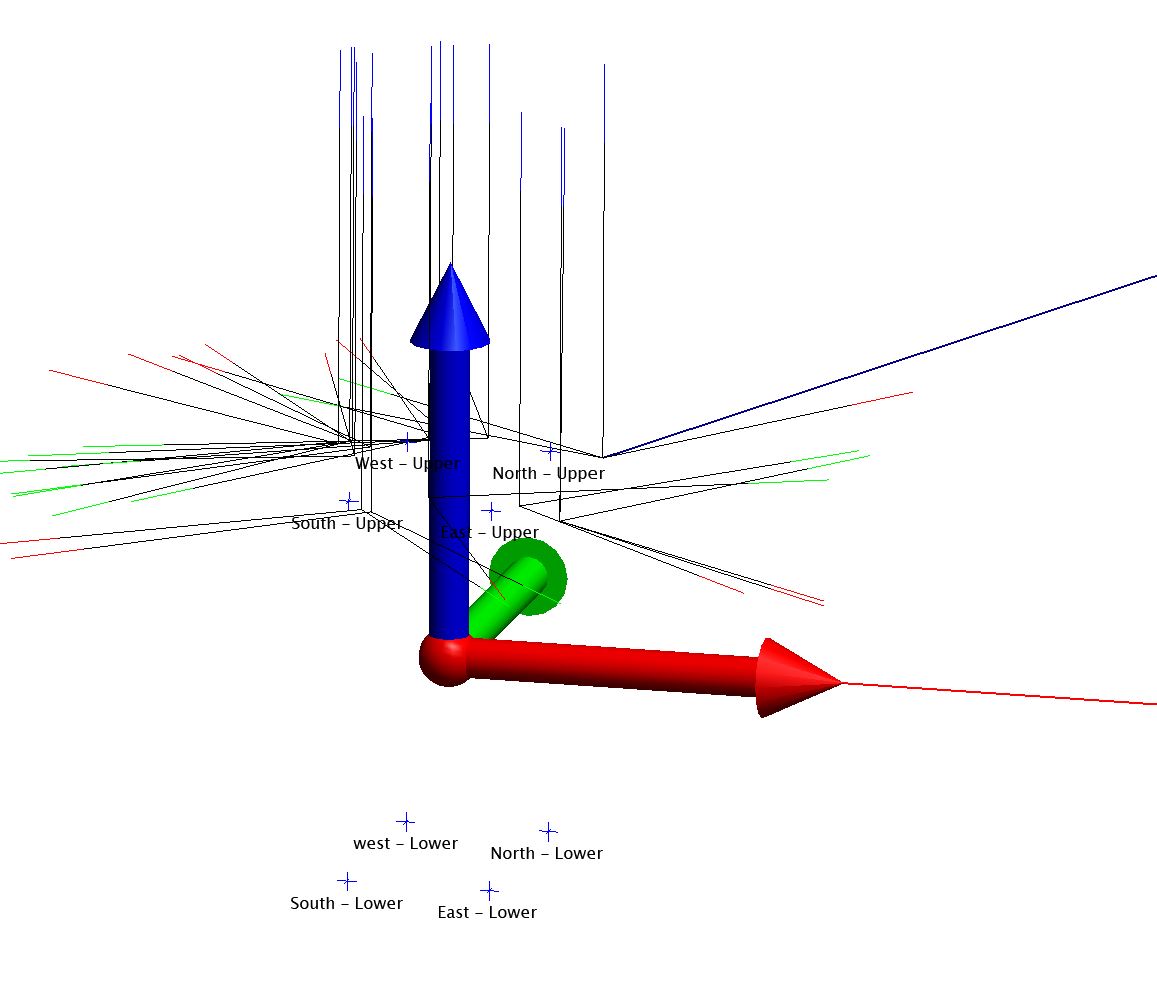 South Sector
Z
East Sector
Focal Points
Y
4 Upper
4 Lower
X
TCS
4
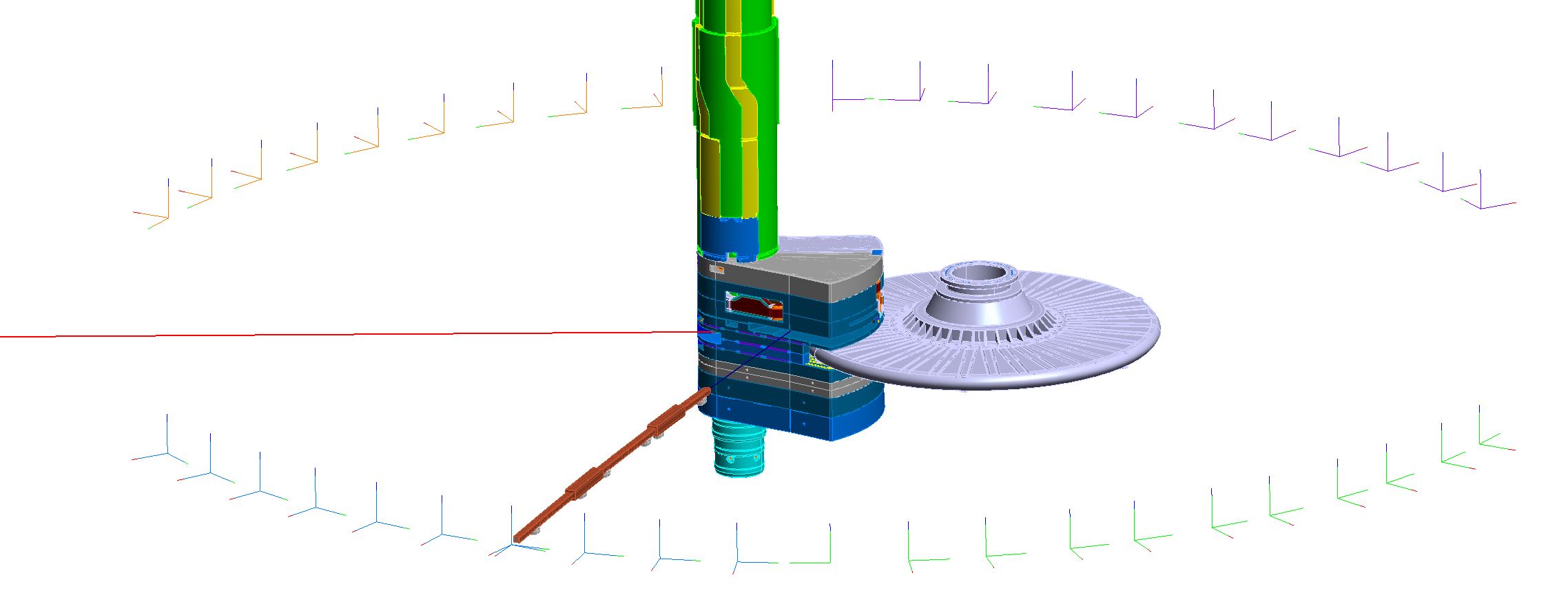 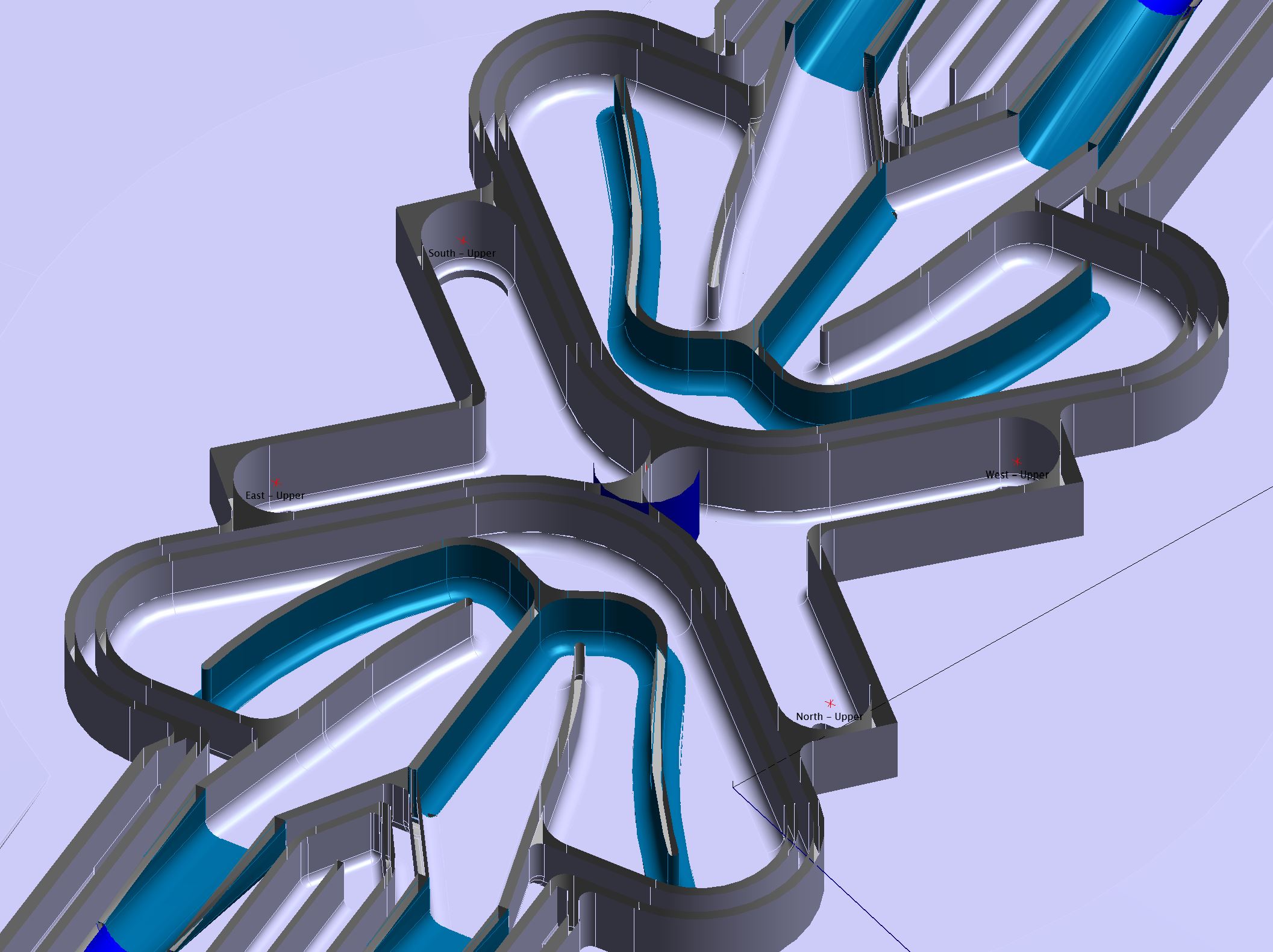 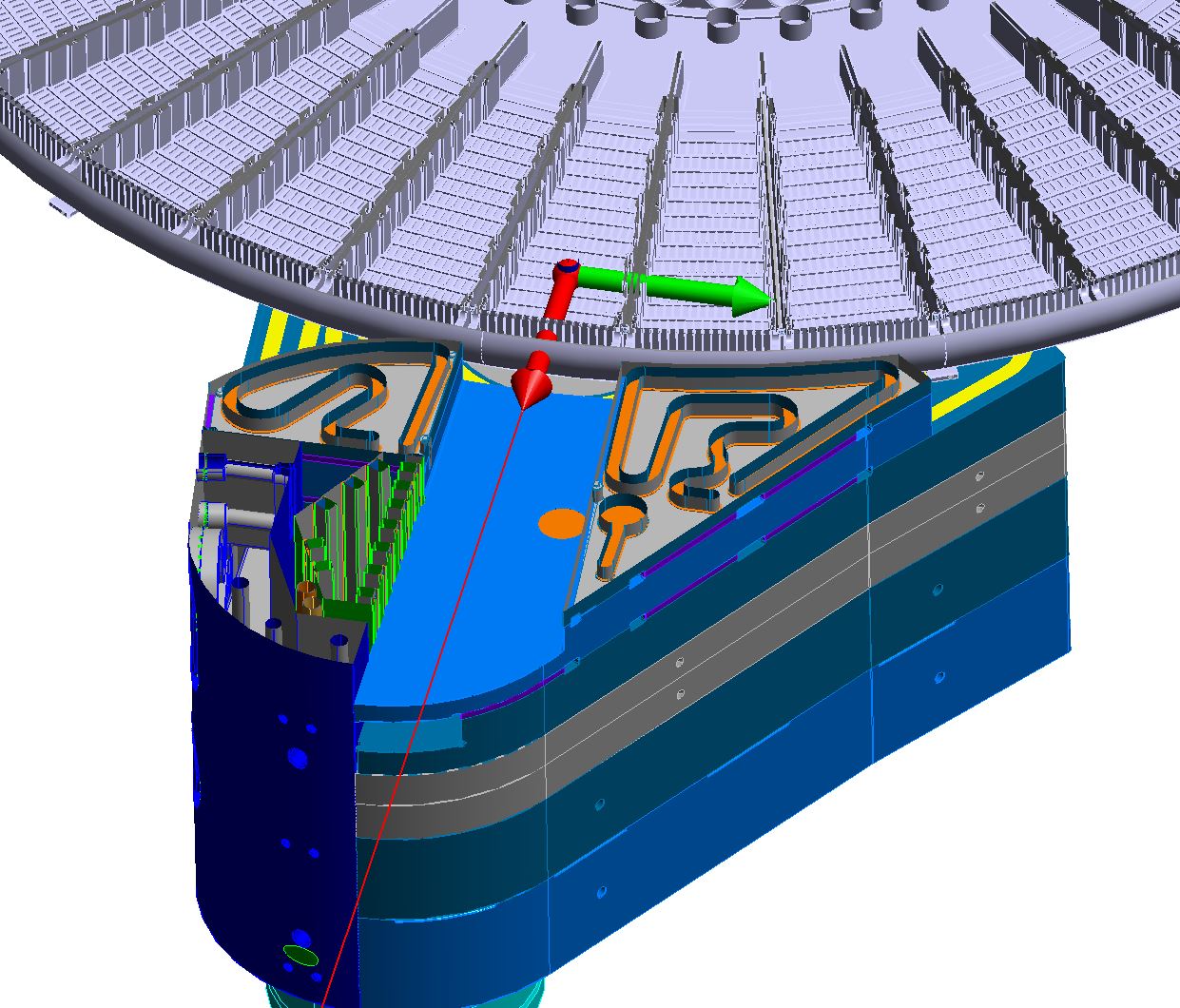 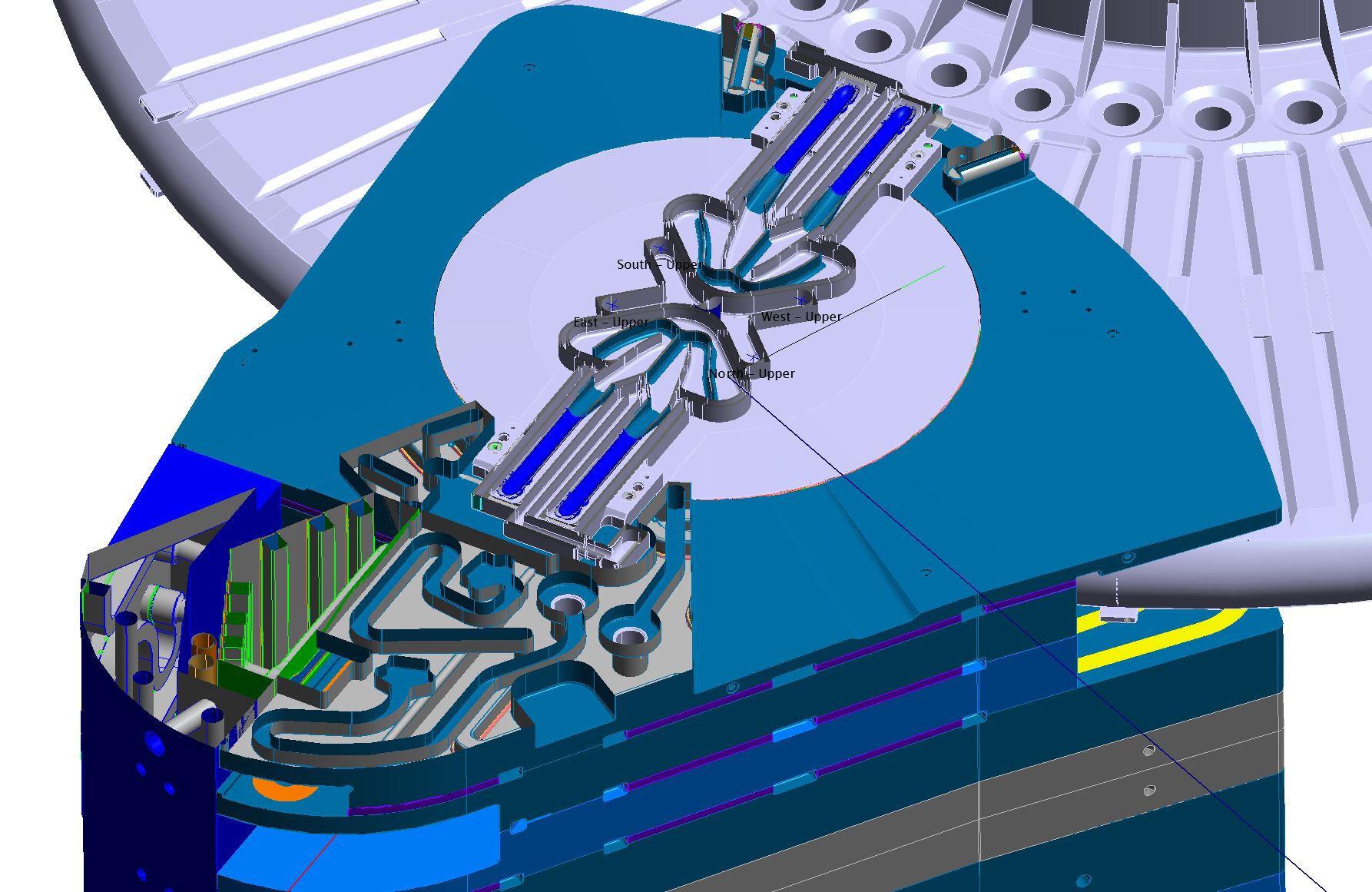 5
Zoom on Upper focal points and ISCS
Horizontal Cut Moderator
Horizontal Cut TCS
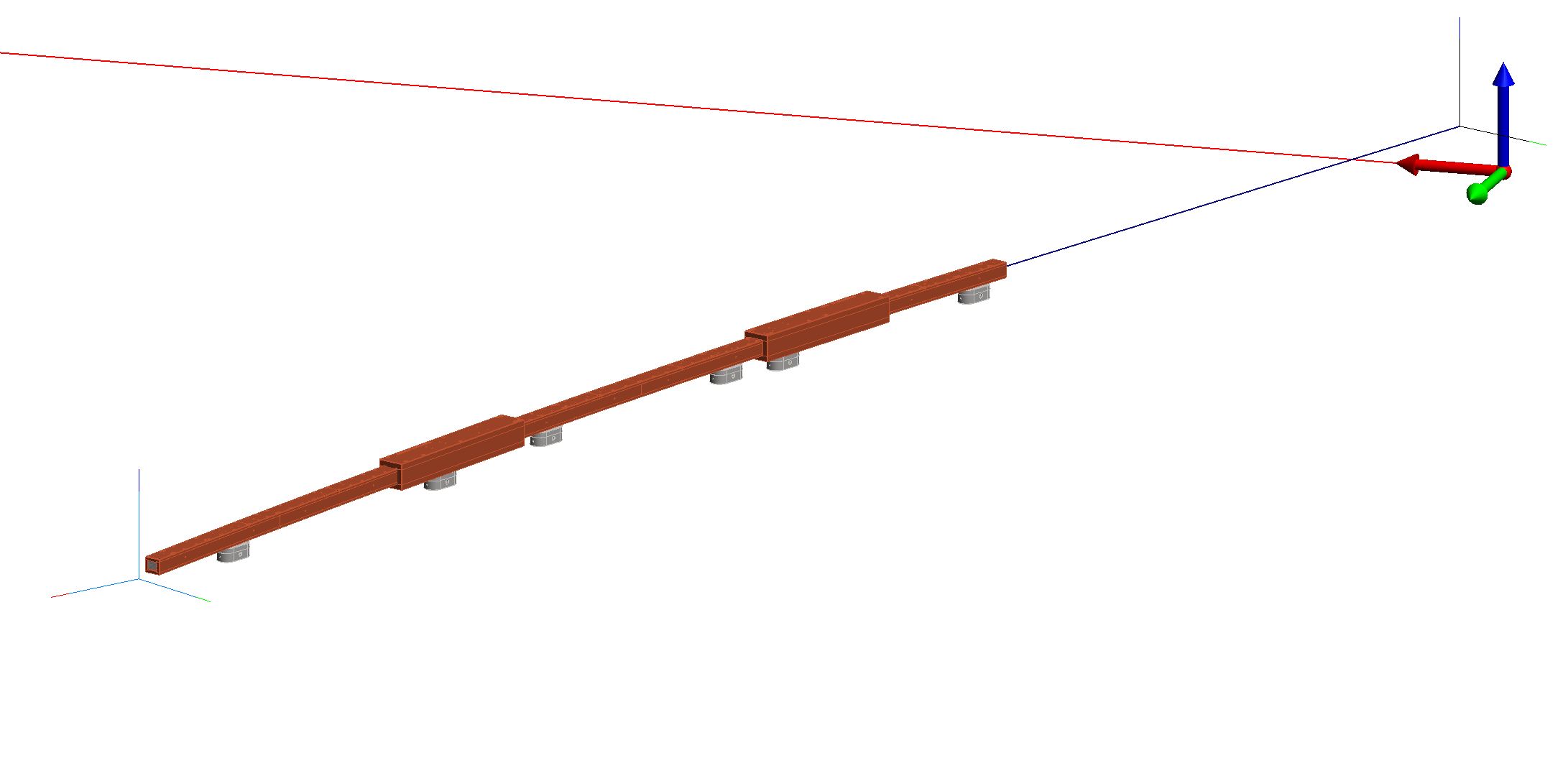 Optics are pre aligned inside the NBPI
Neutron Beam Optical Assembly
NBOA
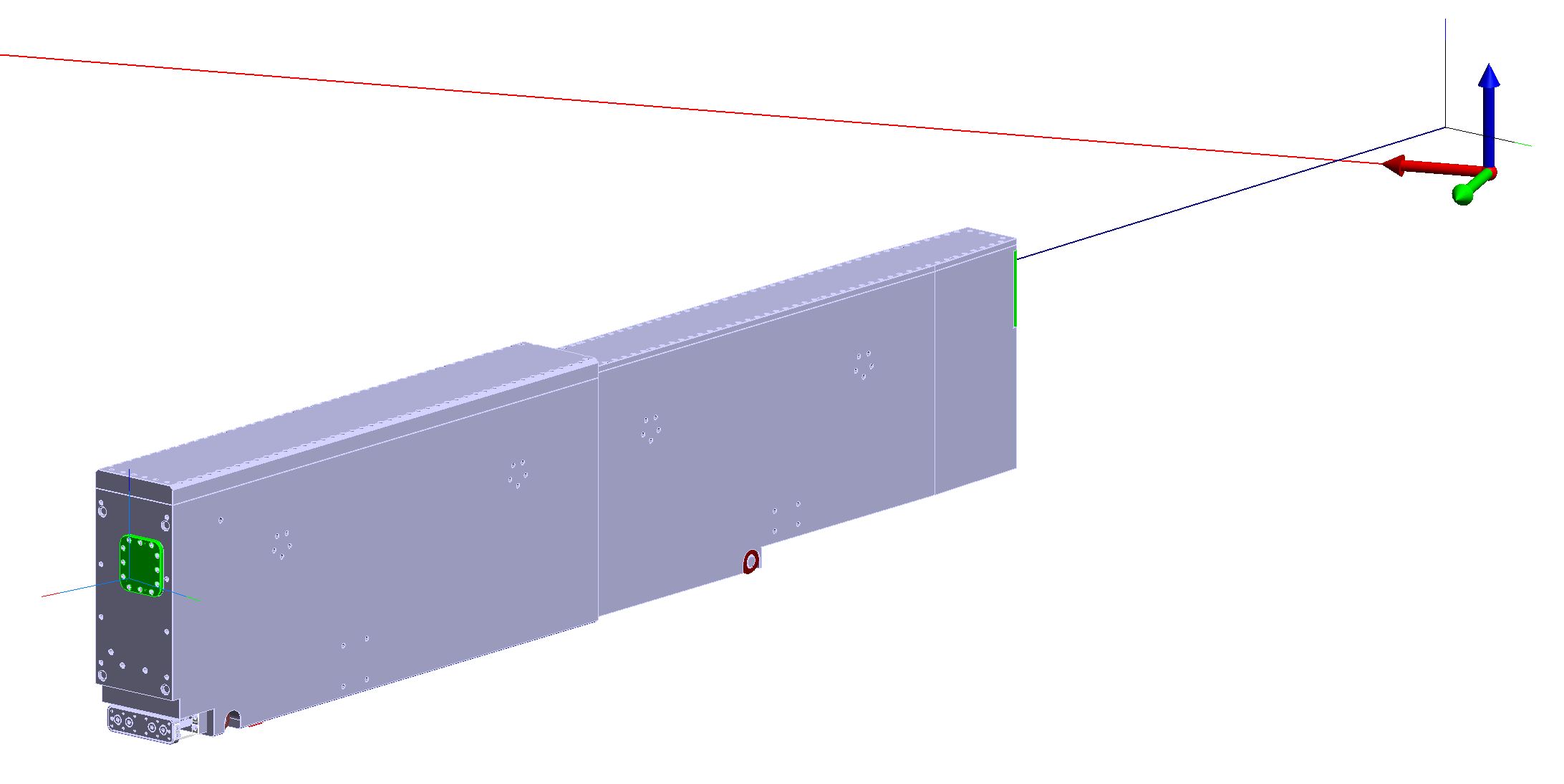 Final position of NBPI defines the end position of the NBOA
Neutron Beam Port Insert
NBPI
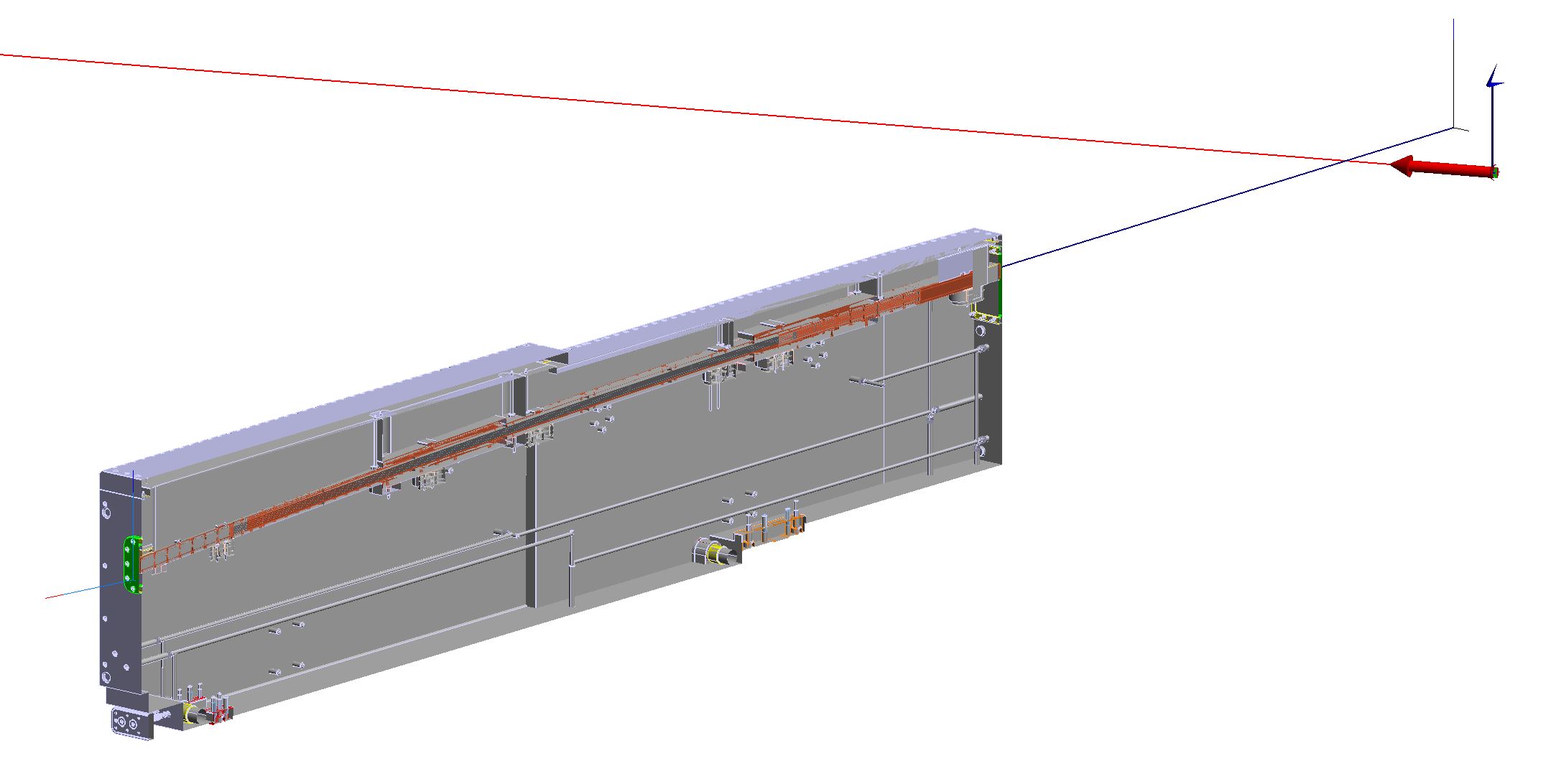 Section View showing integration of NBOA inside NBPI
6
Rolling System
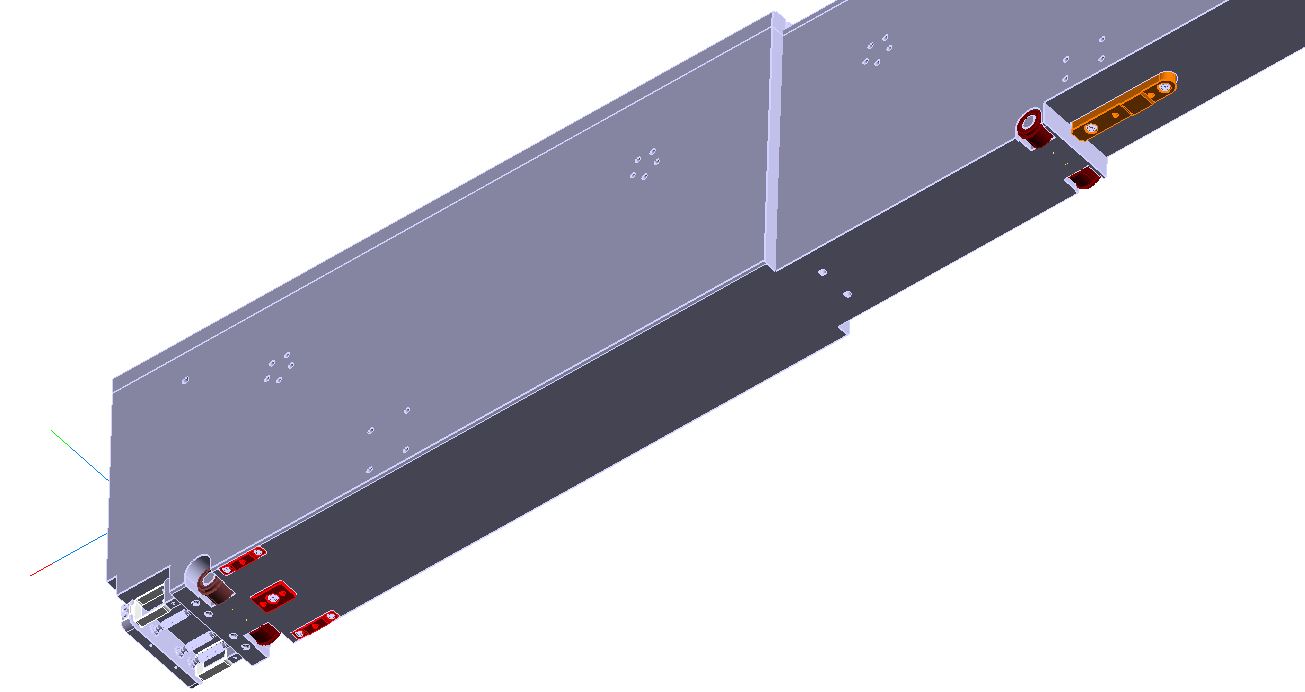 4 WHEELS
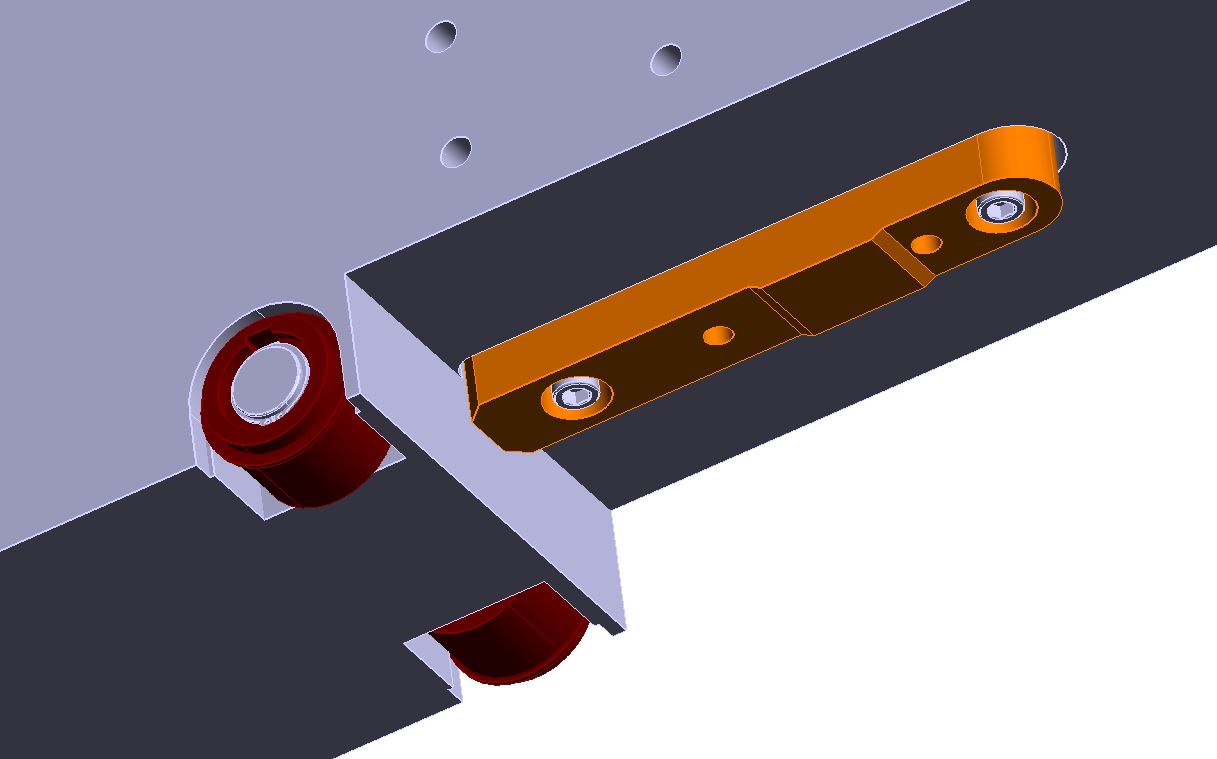 NBPI
Tz
Rx Ry
Ty
Rz
Positioning System
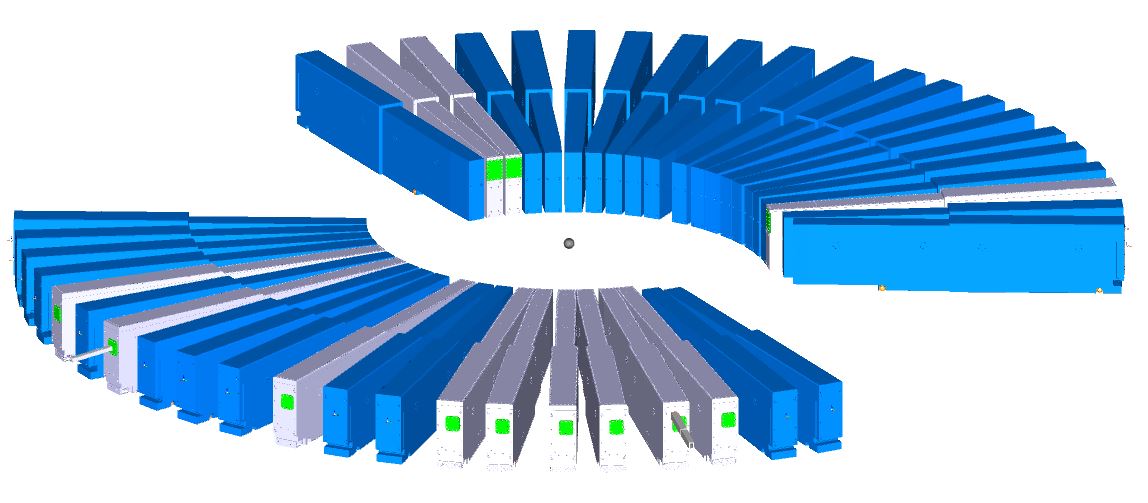 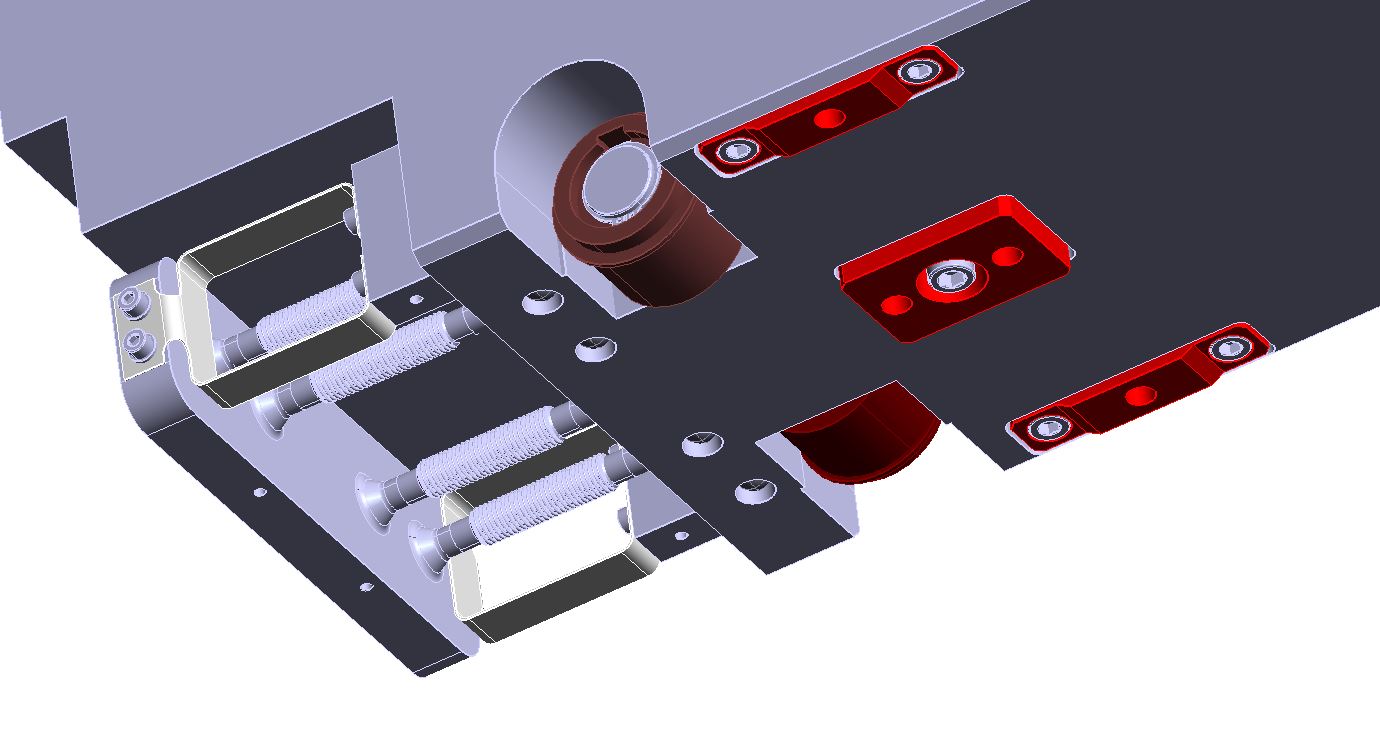 Tx
With optics or plugs
7
Port Tube : Rails and Alignment Features
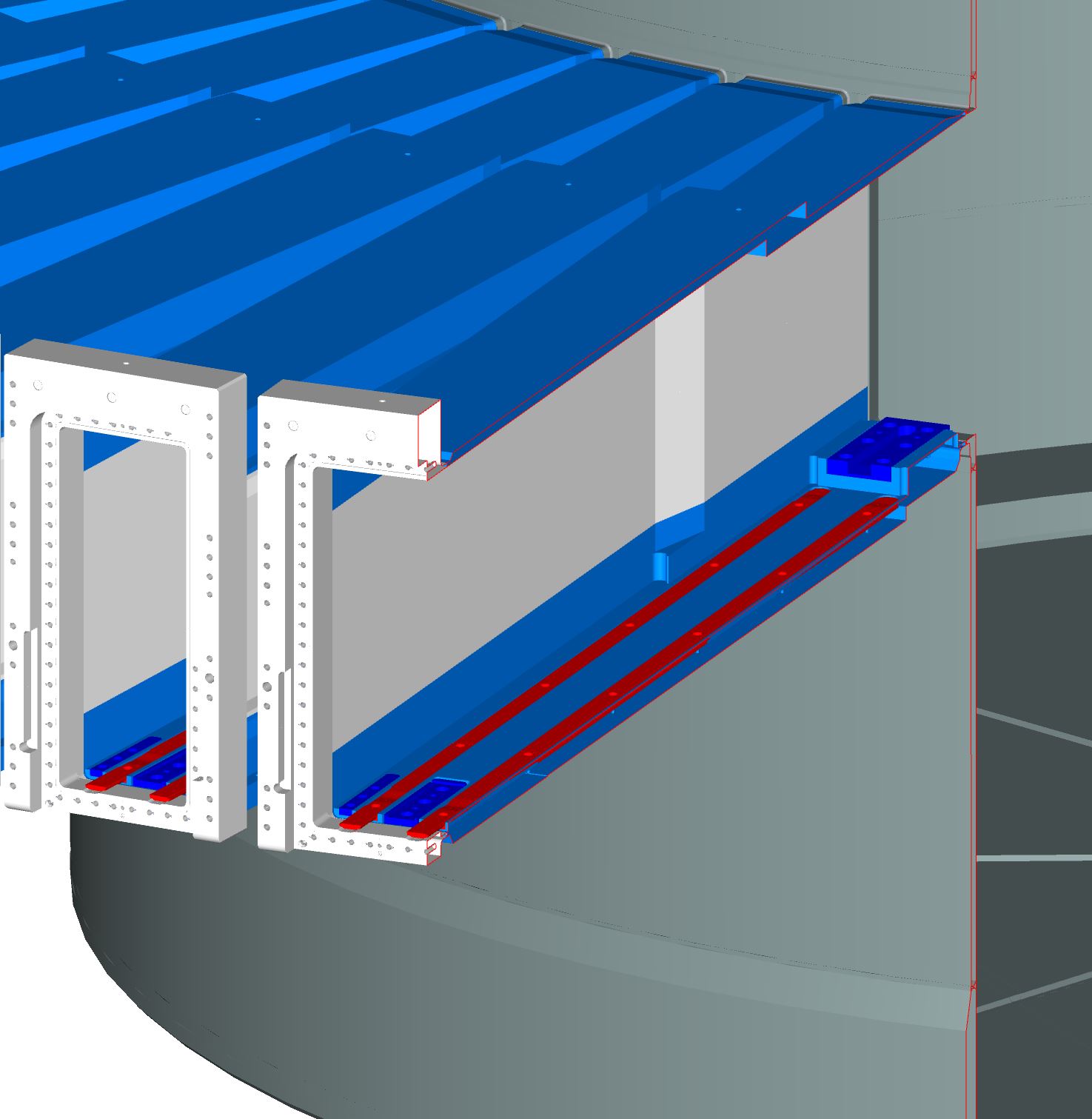 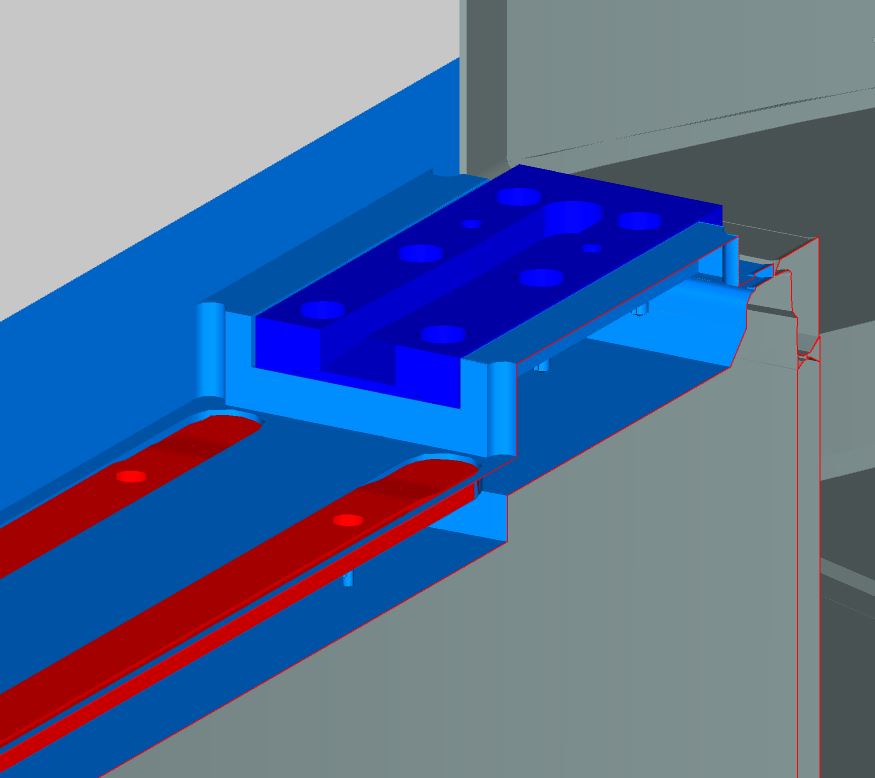 Alignment Features
Alignment Features will be adjusted to nominal position.

NBPI will roll on the guides and land on the Alignment Features.
Z
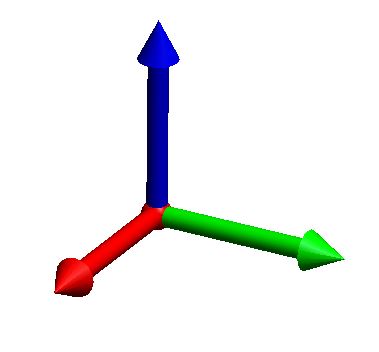 BPCS
Y
Rails
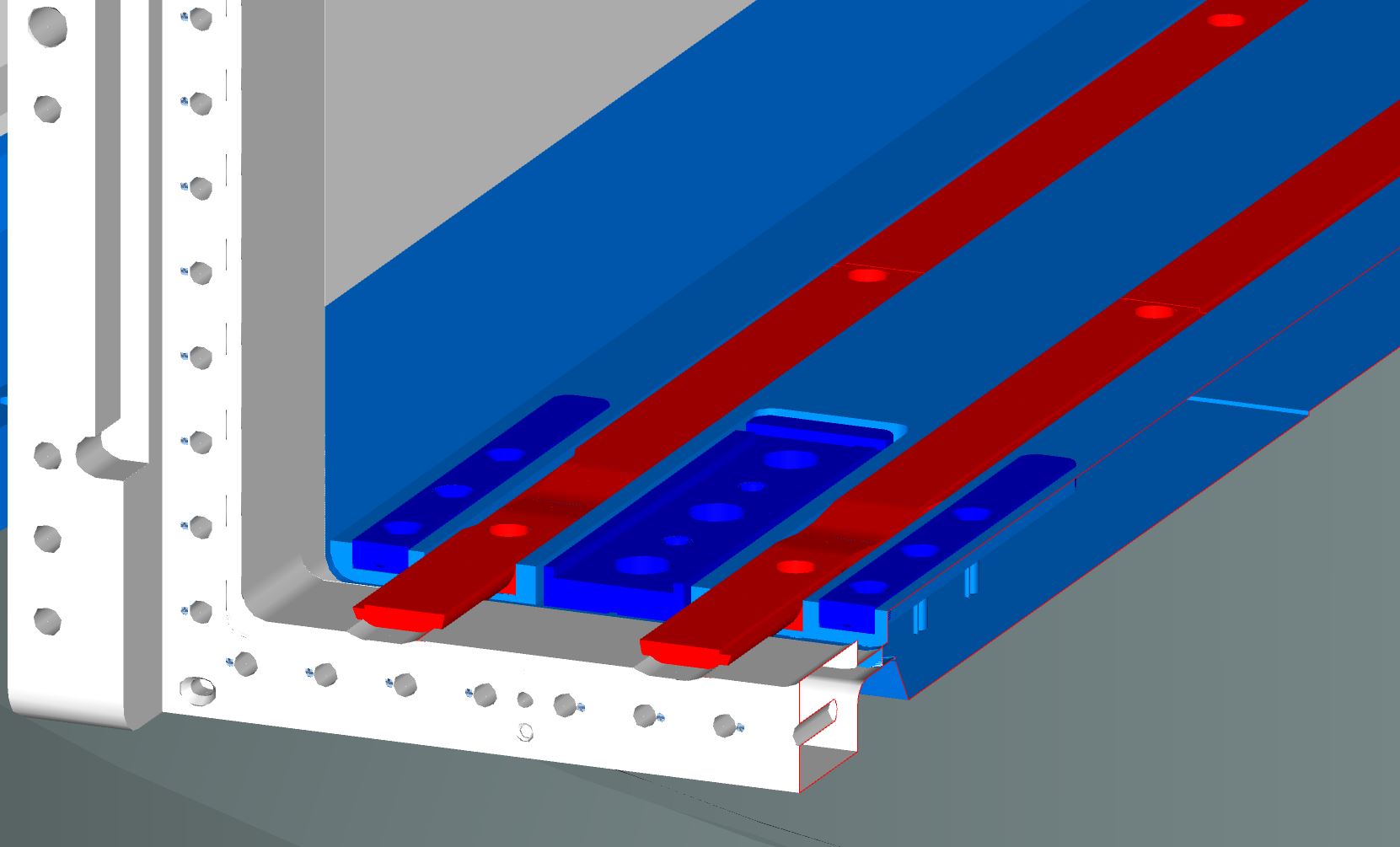 X
Alignment Features
8
Weld Port Tube - Vessel
ALIGNMENT CHALLENGE
Neutron Optics
Optics pre aligned inside
Neutron Beam Port Insert
Insert rolling on rails and landing on alignment features
Rails and Alignment Features
Alignment of features after port tube installation
Port tube
The position of Port Tubes after welding is critical to enable the correct positioning of the neutron optics.
	   

In operation , the position of optics will continuously depend on the position of port tubes ( thermal deformations).
9
Spatial Interfaces
WELD
Port Tube
Vessel
Inside Port tube
Outside Port tube
Outside Vessel
Inside Vessel
NBPI (and NBOA)
Bottom Plate

Fill-in shielding

Neutron beam Windows

Light Shutter System
Inner Shielding

NBPI ( and NBOA)
Concrete puck

Vessel Support

Outer Shielding
Contact
Contact and Clearance
Clearance
Contact and Clearance
Clearance
Contact
Clearance
Contact
Clearance
Contact
10
Spatial Interfaces Port Tubes
Inside – 1  NBPI
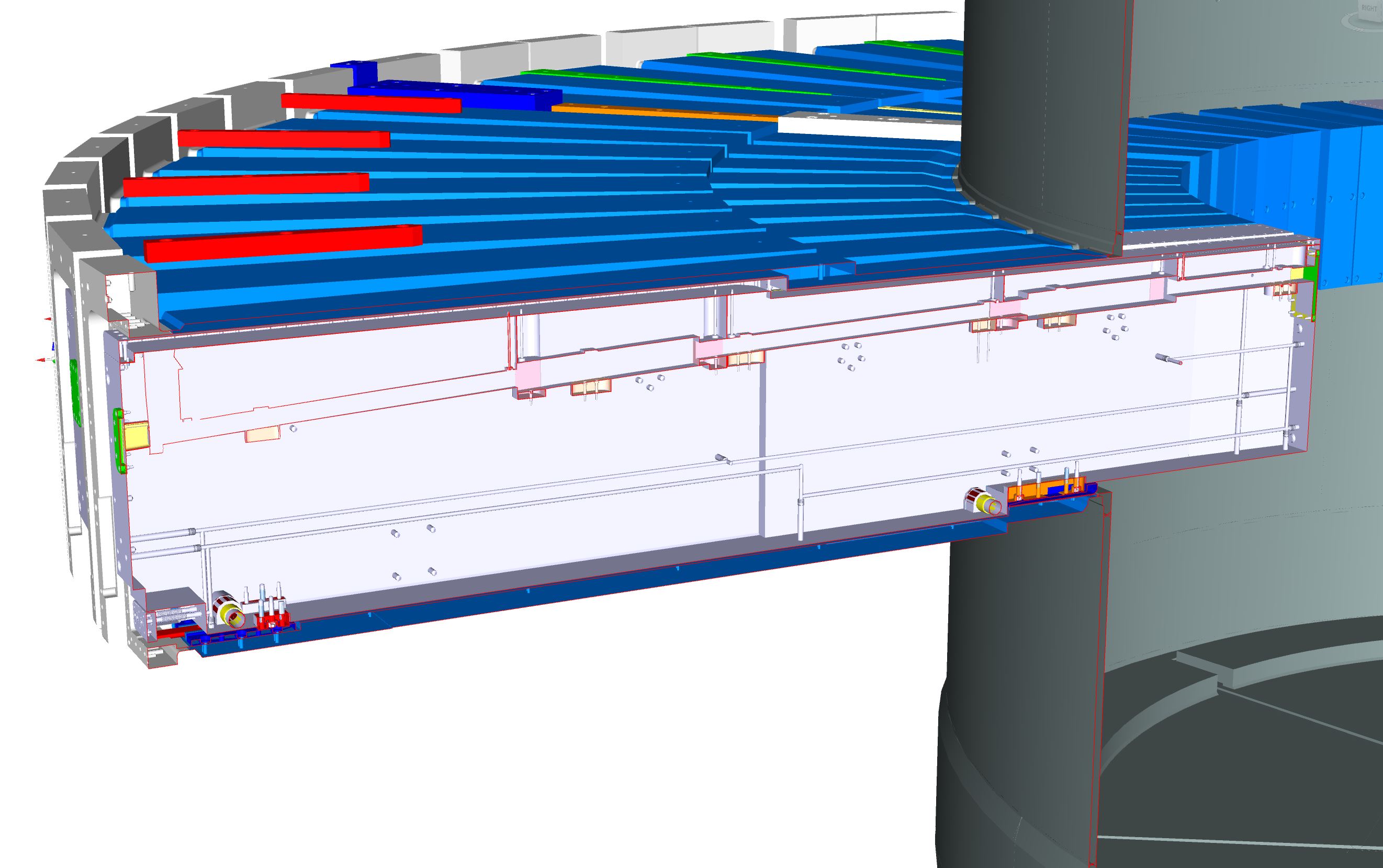 NBPI inside Port Tube
11
Spatial Interfaces Port Tubes
Outside – 1   Bottom Plate
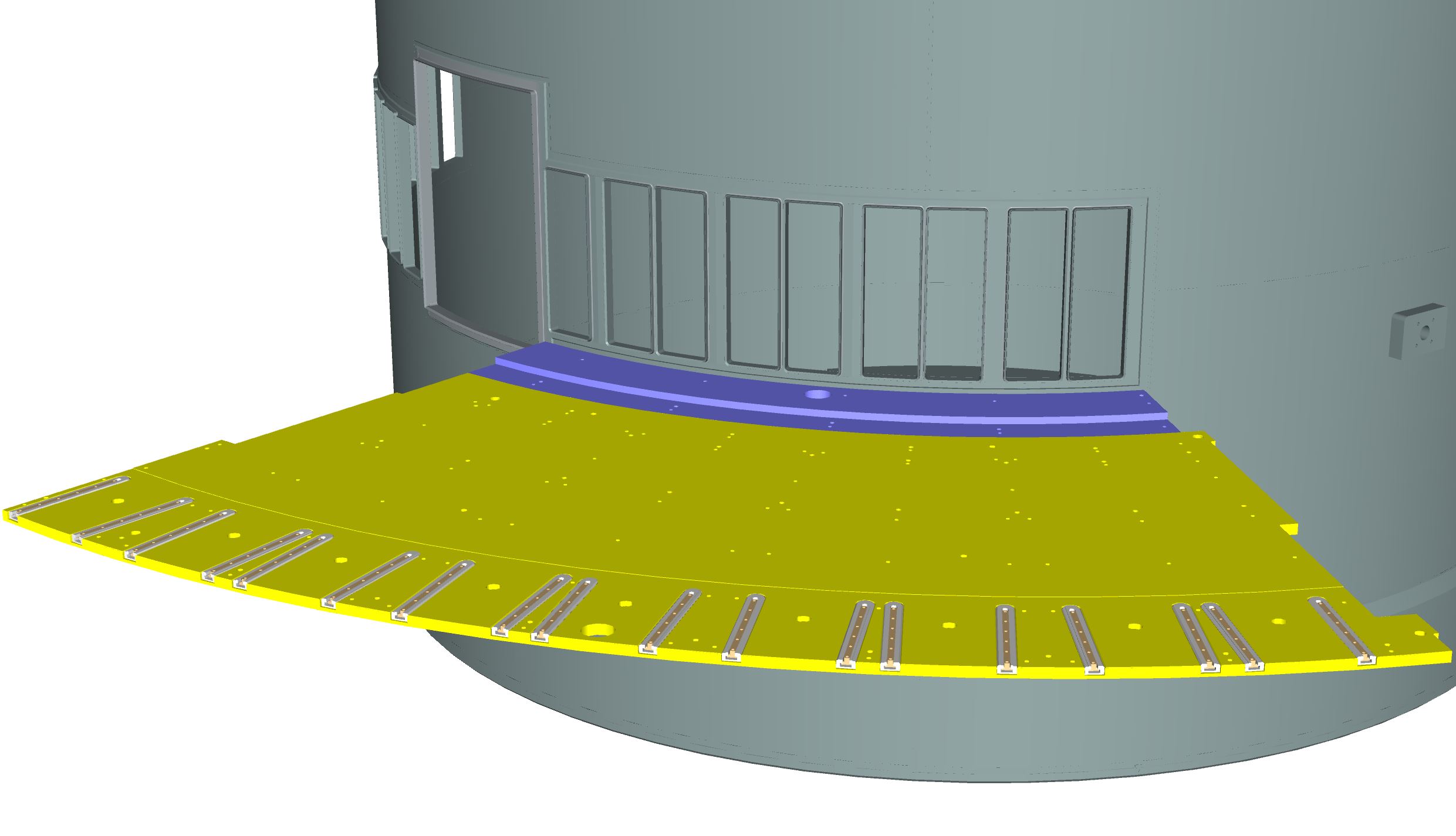 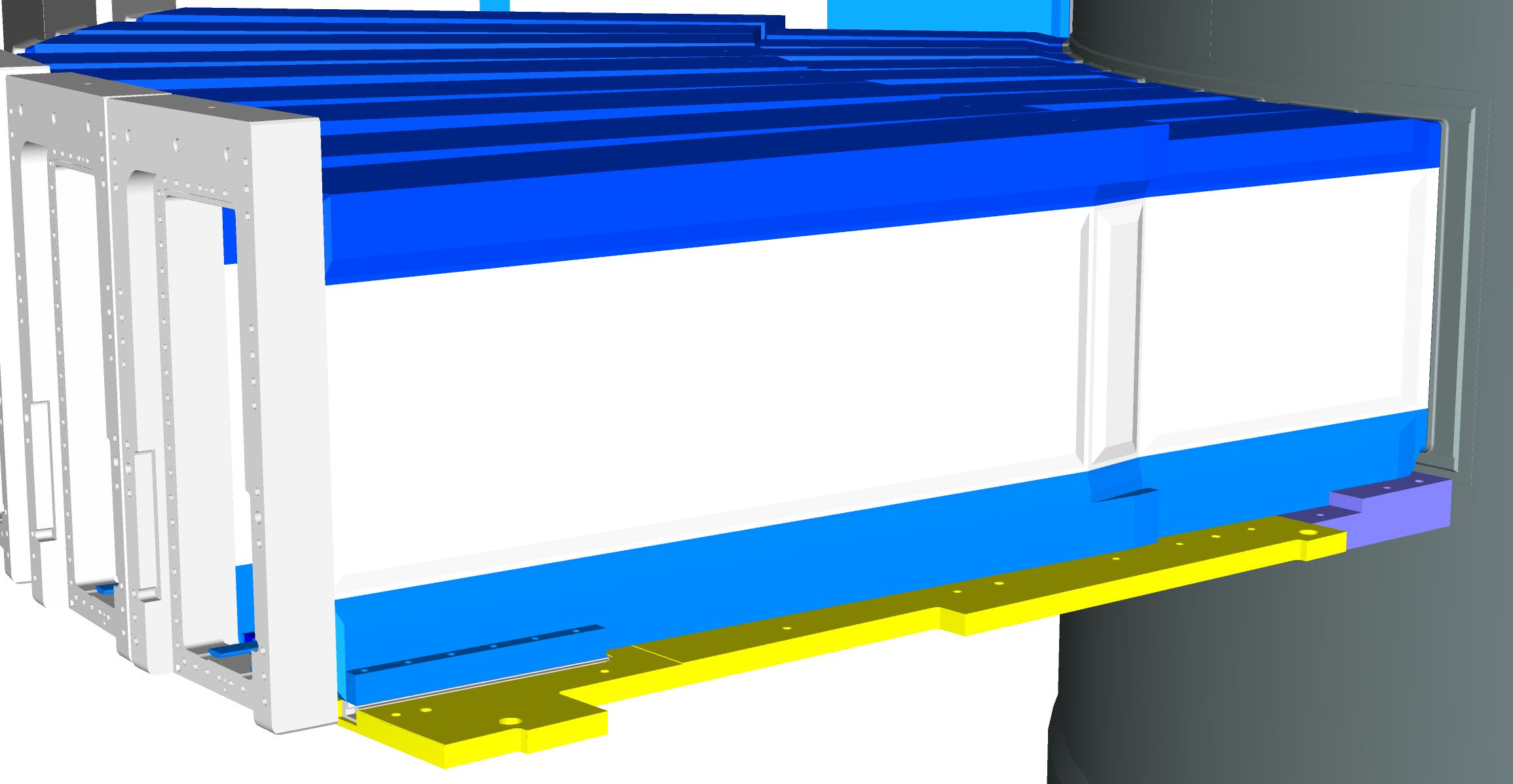 2 rails / Tubes
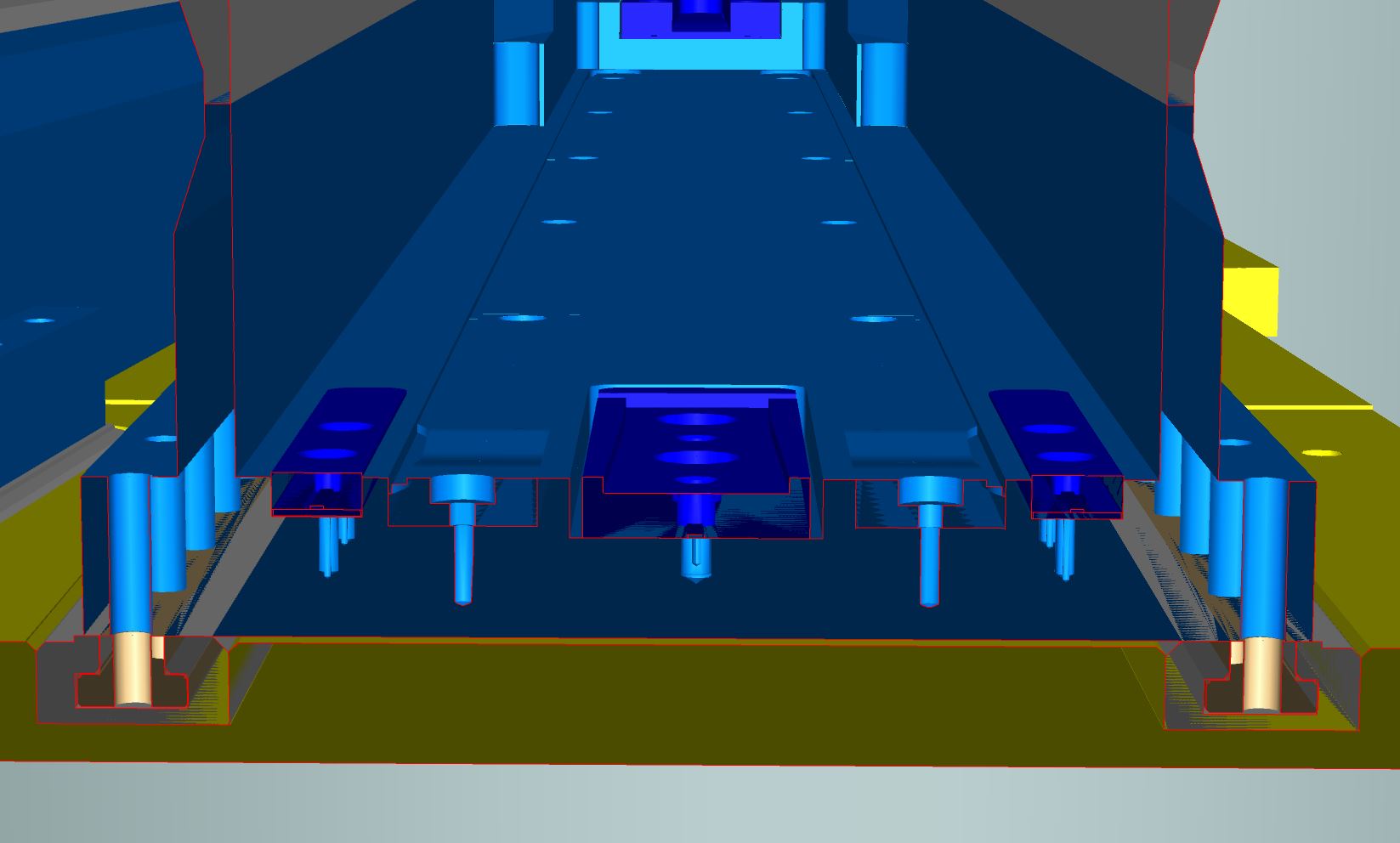 Z
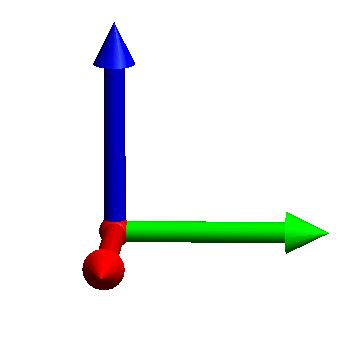 Sliding along BPCS-X direction
Y
Bottom Plate
Contact surface
X
Port Tube
Port tube is screwed on the sliding bars.
Sliding Bar
Stainless Steel Insert
12
Bottom Plate
Spatial Interfaces Port Tubes
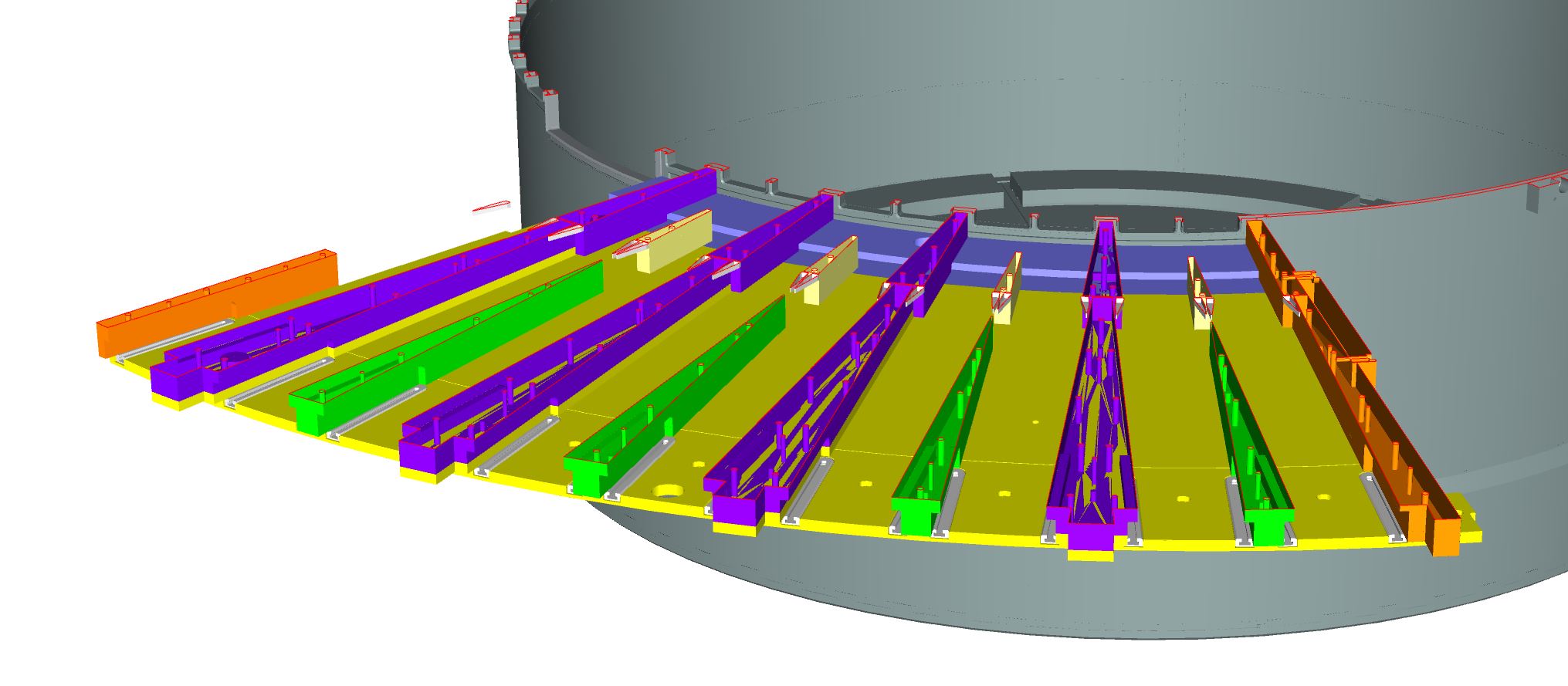 Outside –  2   Fill-in shielding
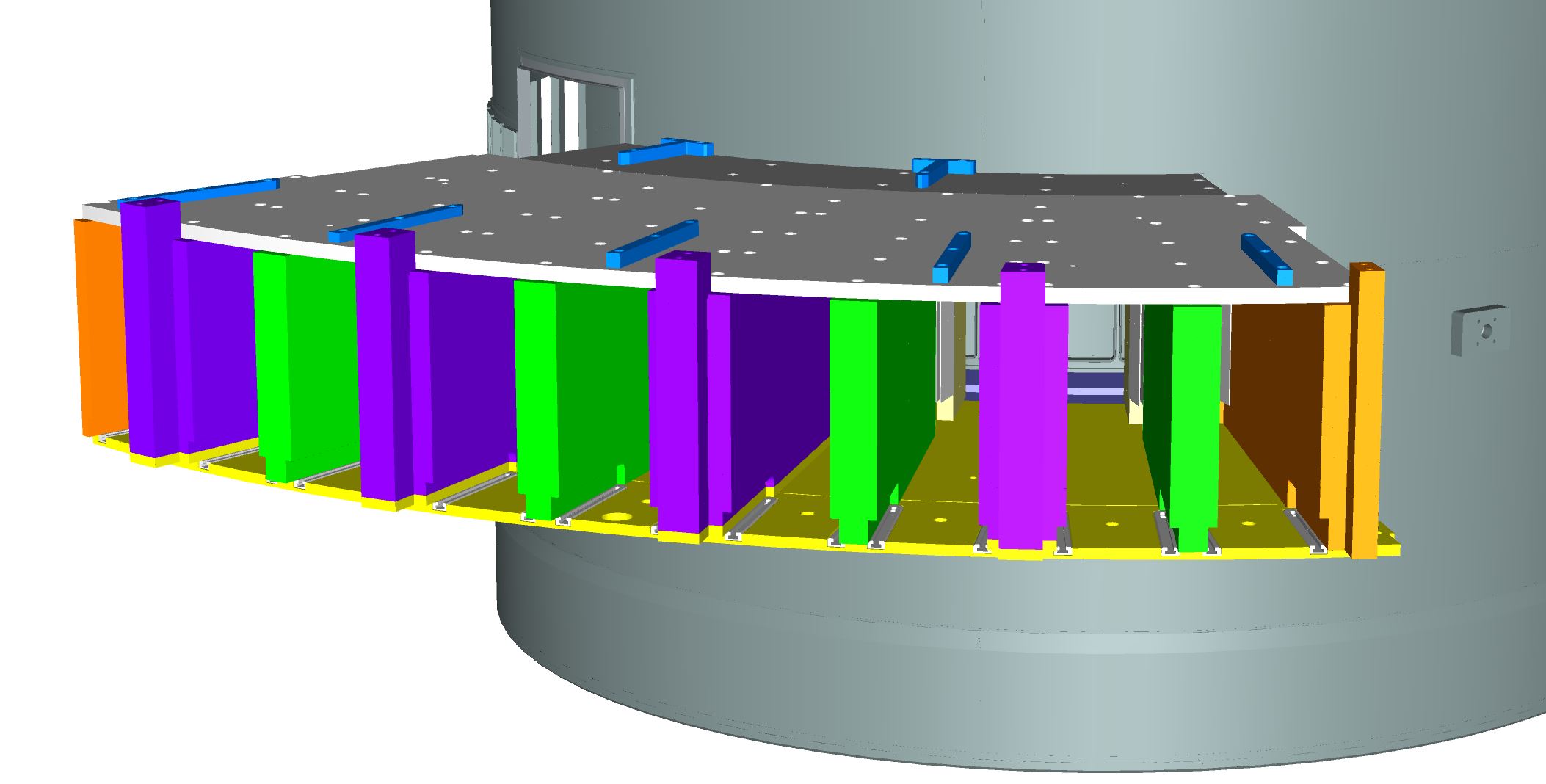 Horizontal Section views of the shielding wedges
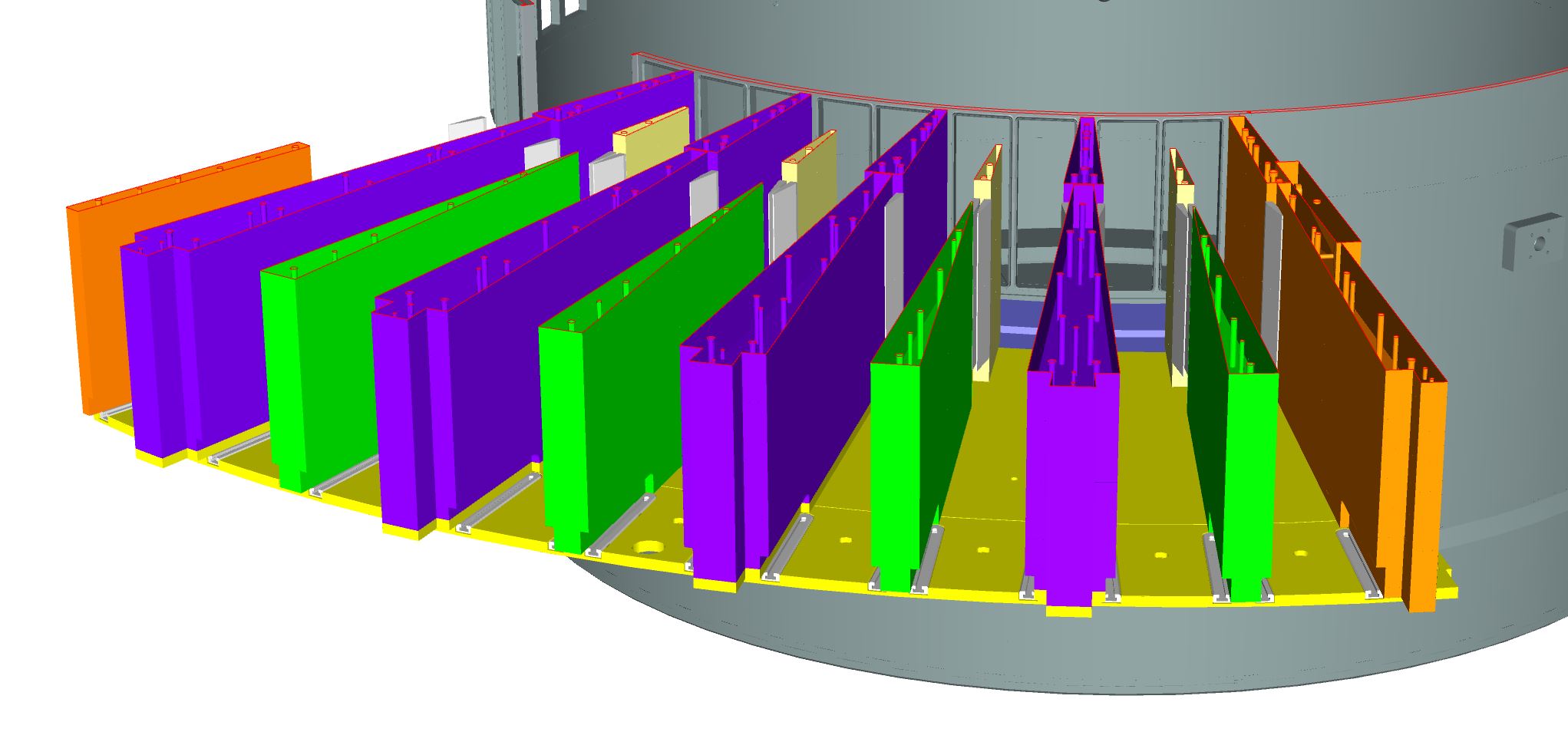 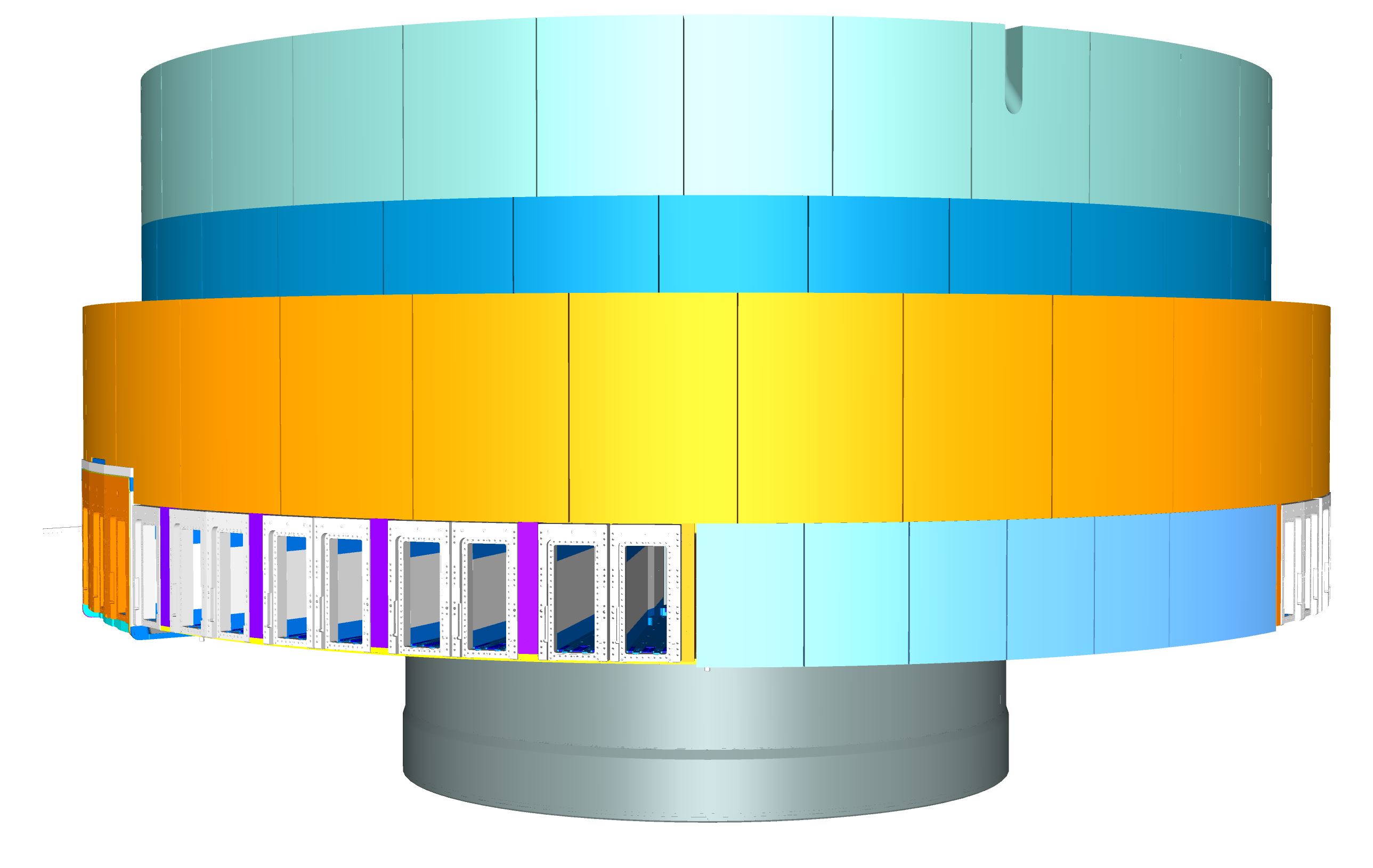 Steel wedges for shielding
Outer shielding Final
13
Spatial Interfaces Port Tubes
Outside – 3  Neutron Beam Windows
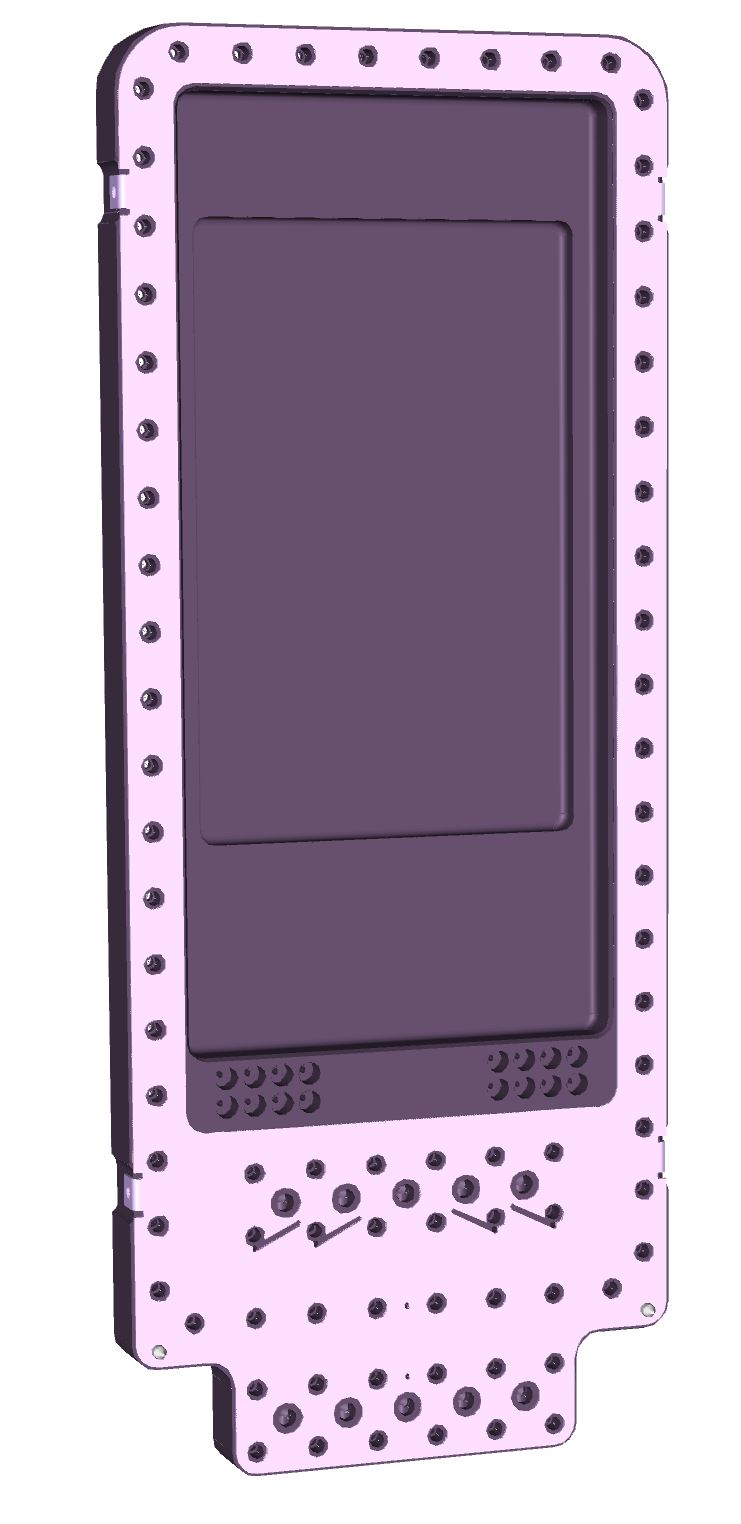 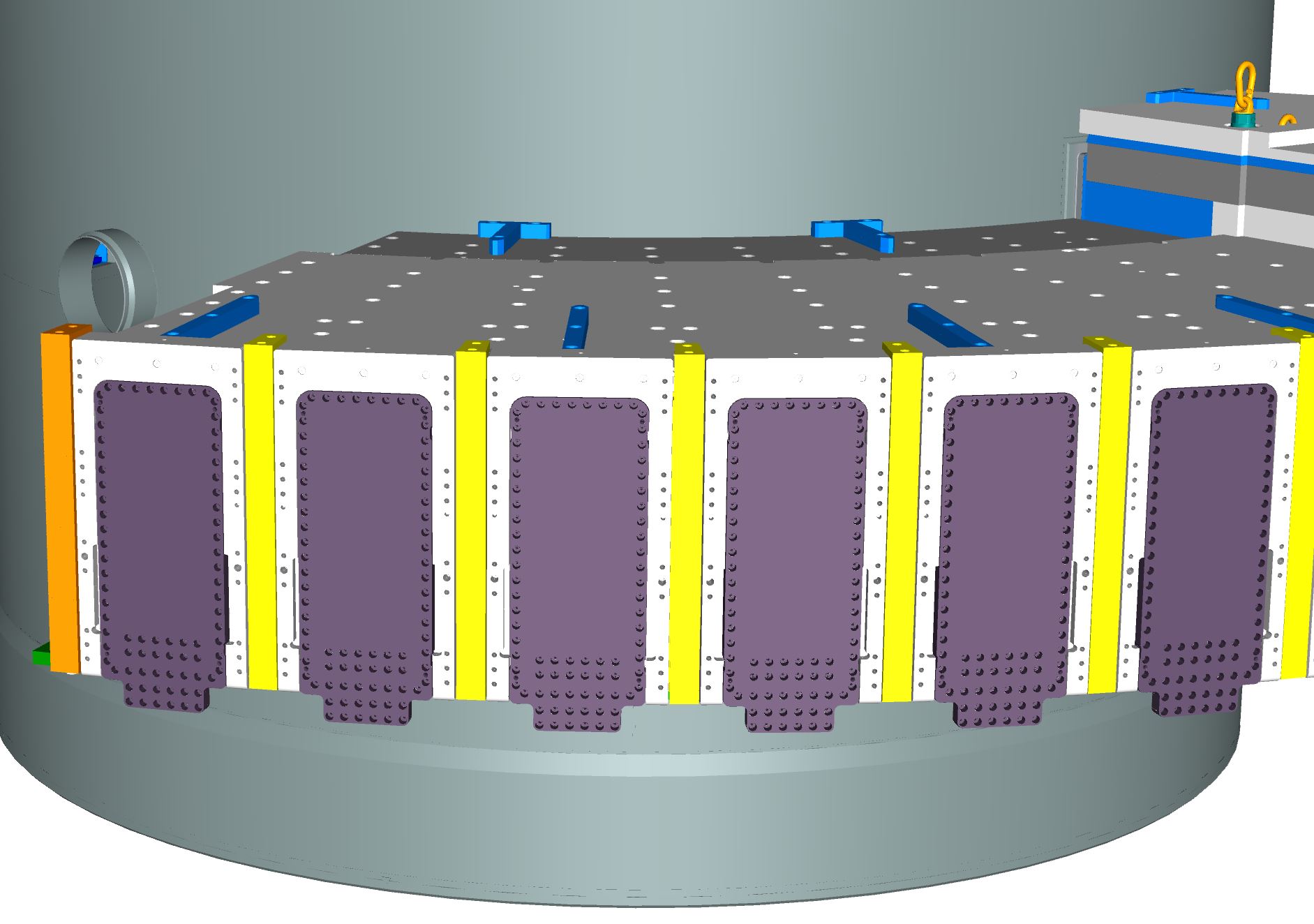 Neutron Beam Windows 
- inside tube side -
Neutron Beam Windows screwed on port tubes
14
Spatial Interfaces Port Tubes
Outside –  4  Light Shutter System
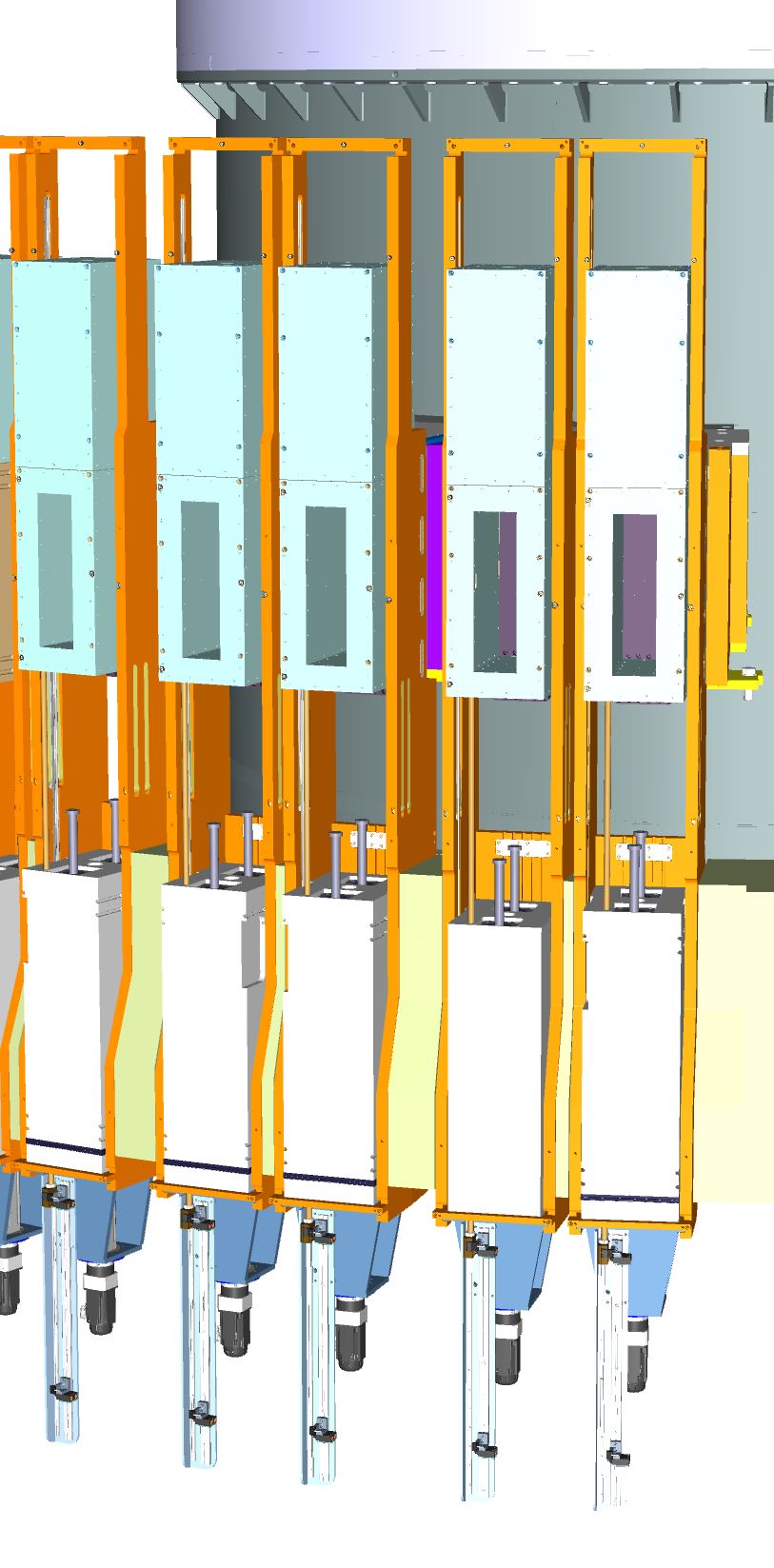 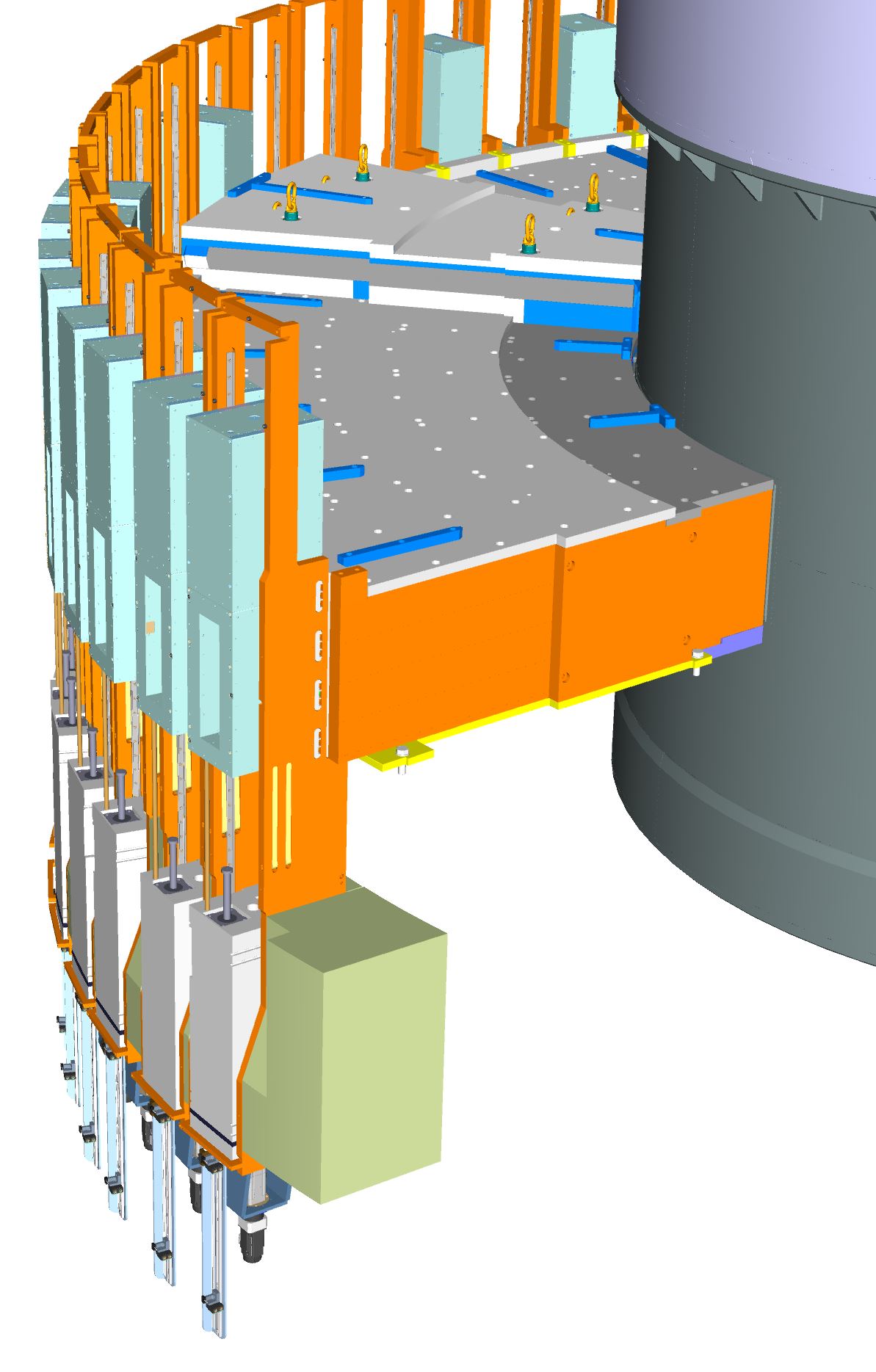 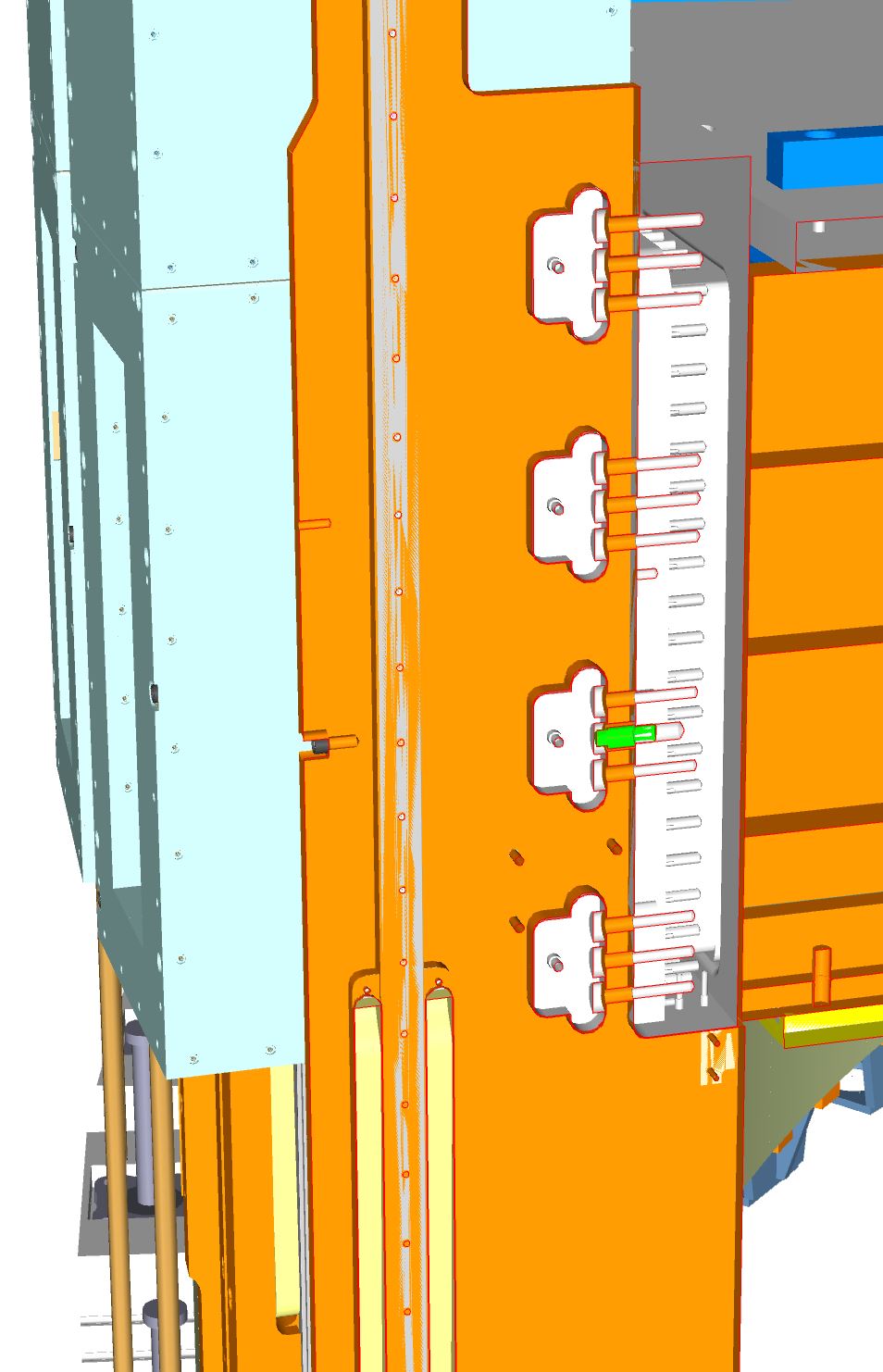 Light Shutter System is screwed on Port tube flange
Centering Pin
15
Spatial Interfaces Vessel
Outside
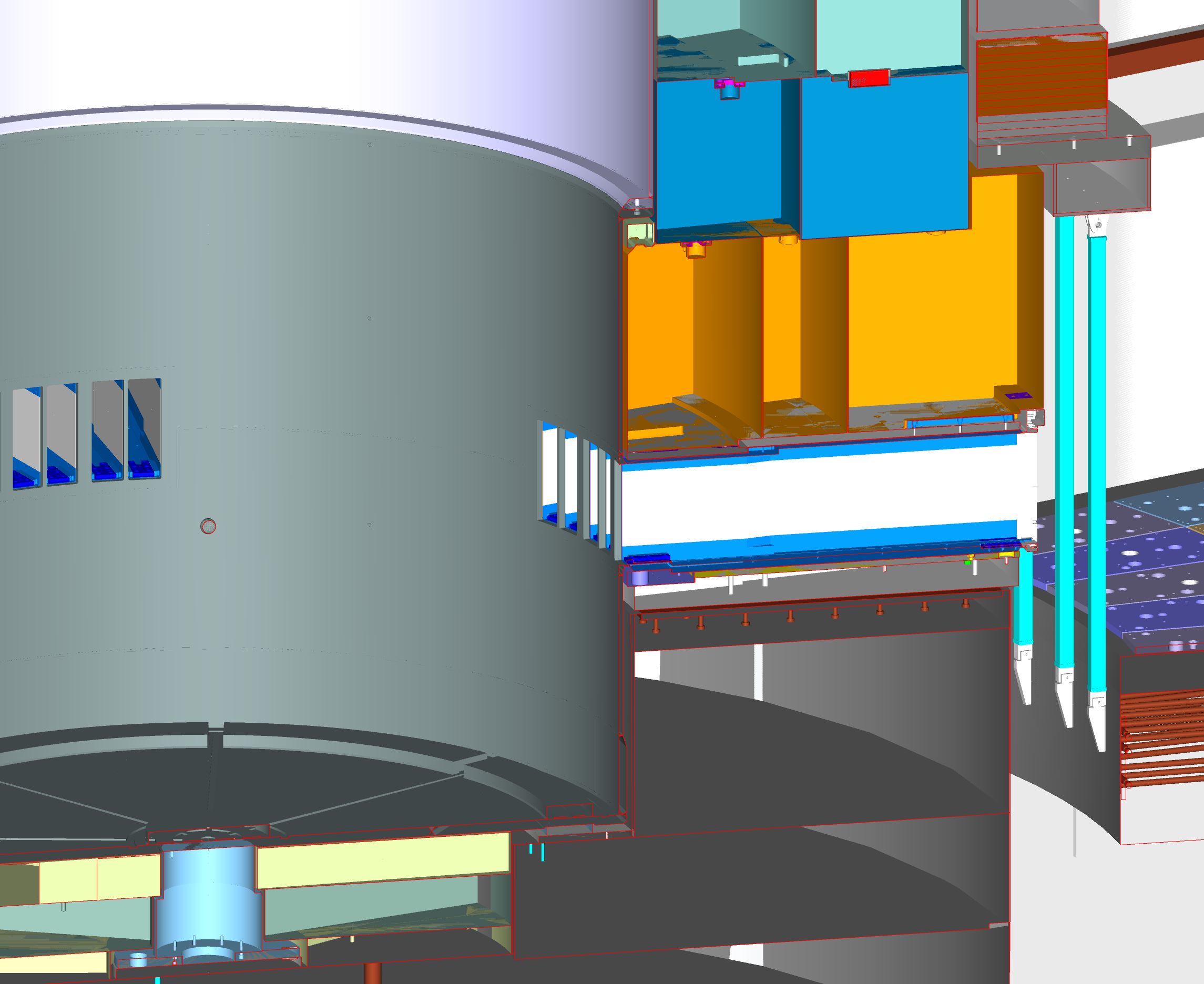 Outer Shielding
Port Tube
Bottom Plate
Base Plate
Concrete Puck
Vessel Supports
16
Spatial Interfaces Vessel
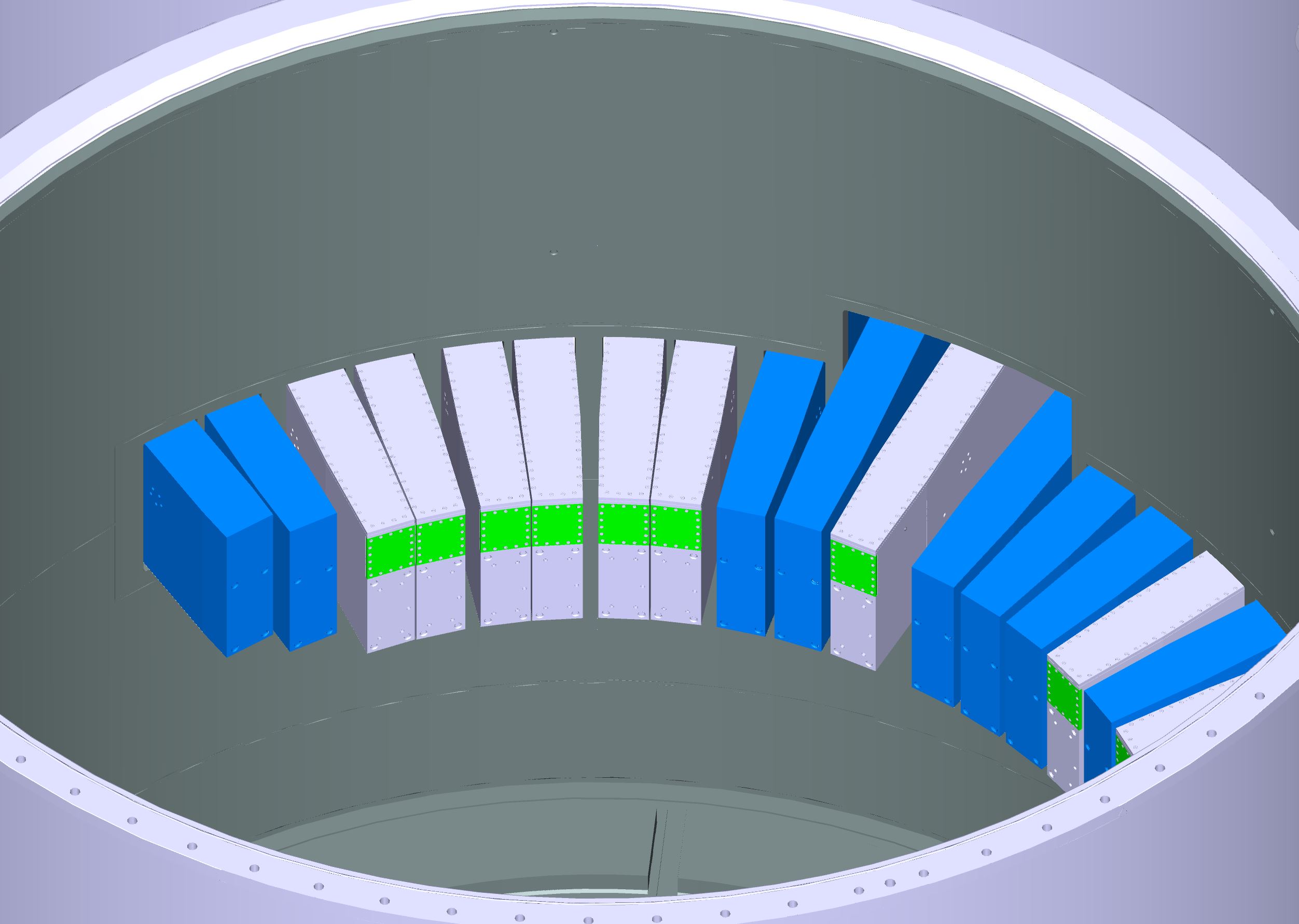 Inside
All NBPI inside Vessel
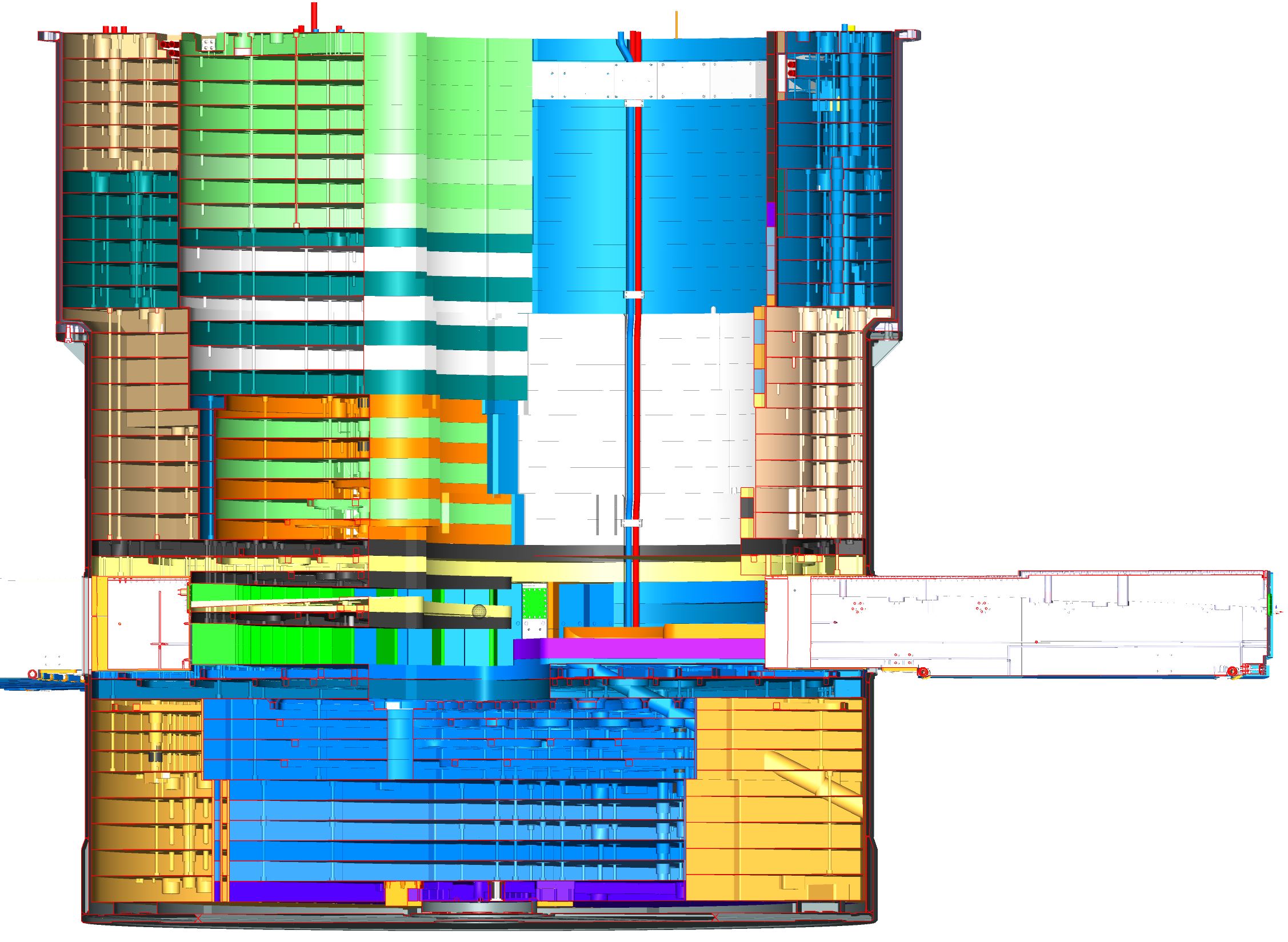 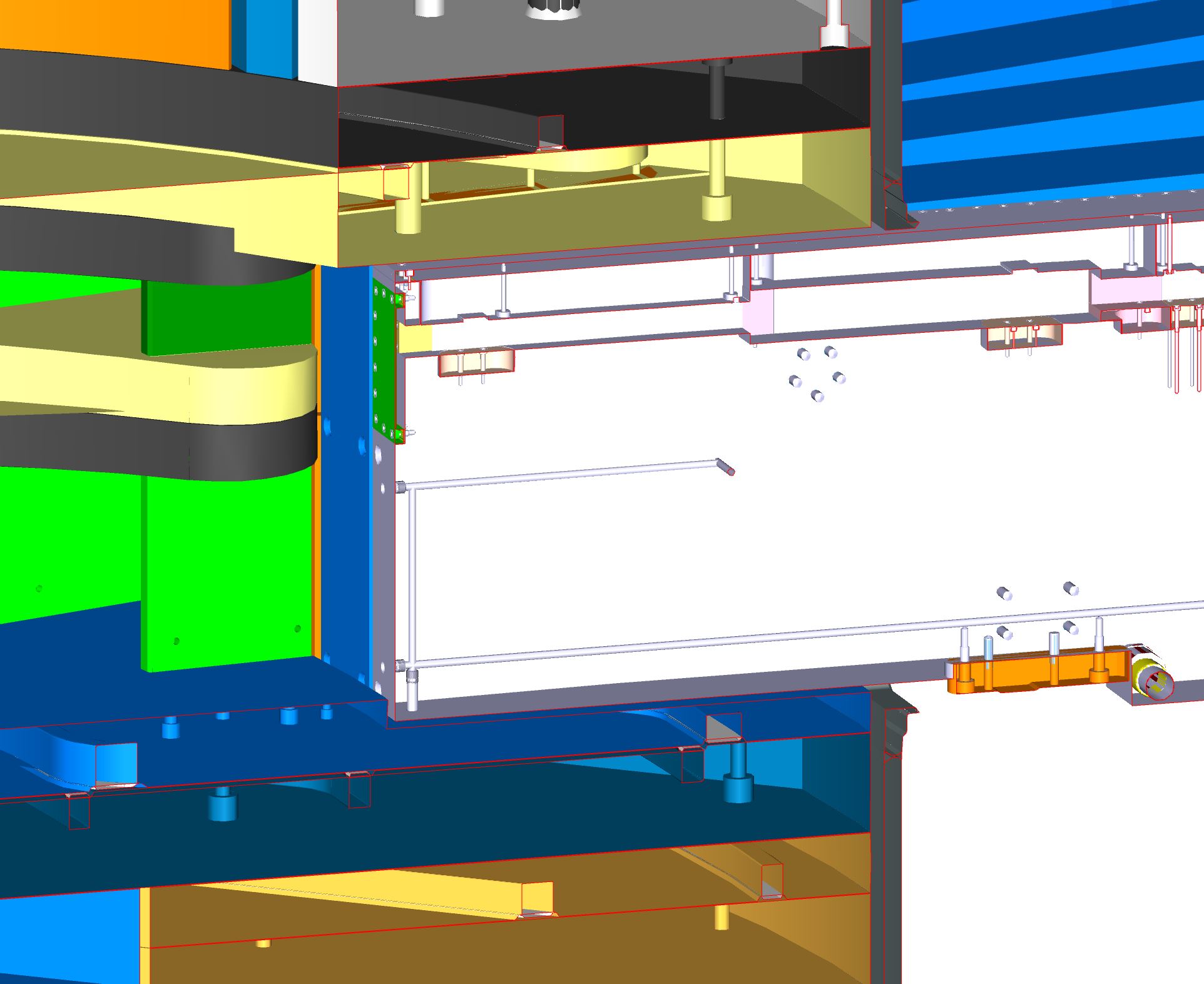 Section View
Vessel – Inner Shielding - NBPI
17
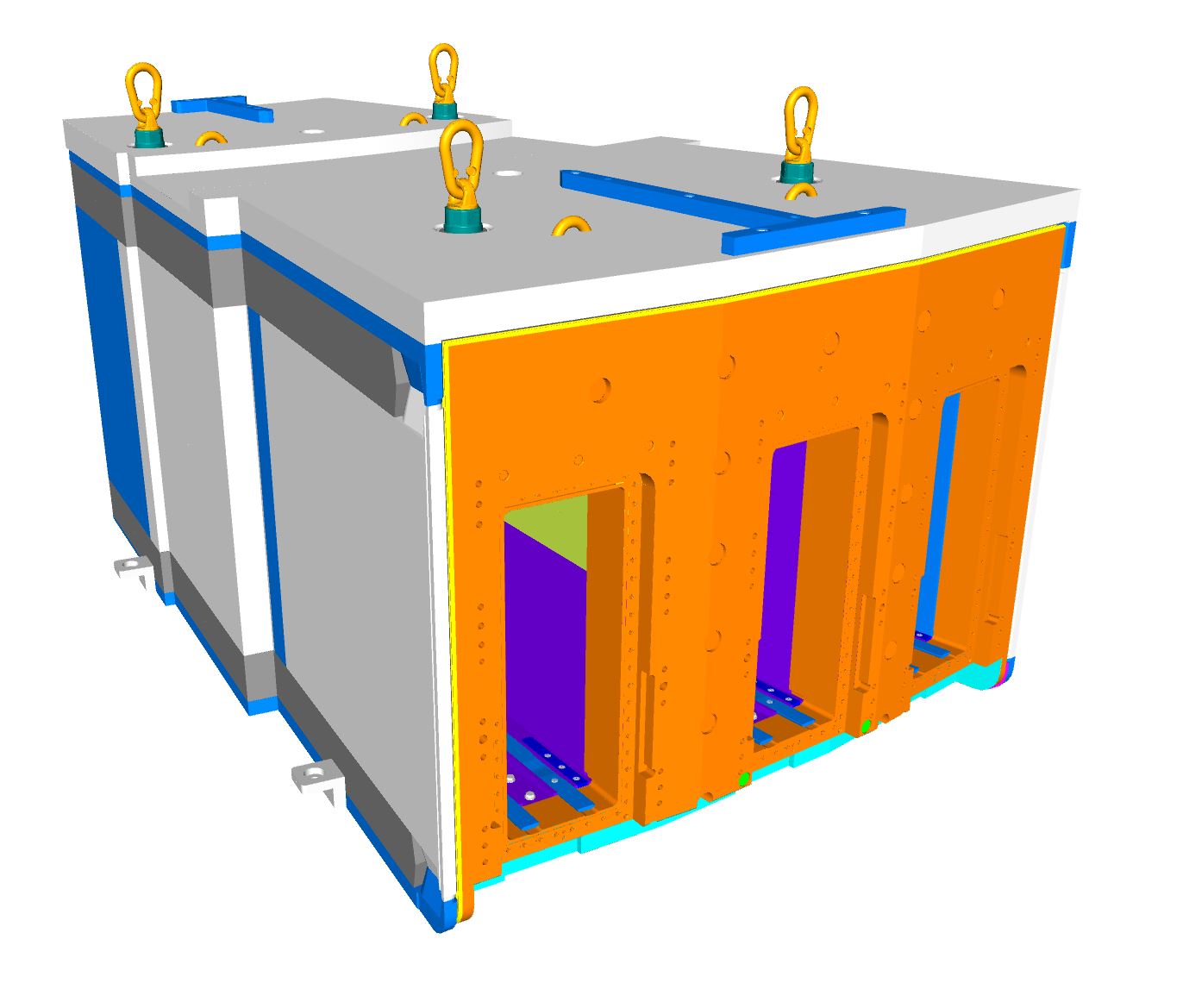 NnBAR
NnBar Assembly
Specific constraints
- Weight: 11+17 = 28 T
- Frame standing on baseplate prior welding
NnBar Extraction Adapter
NnBar Frame
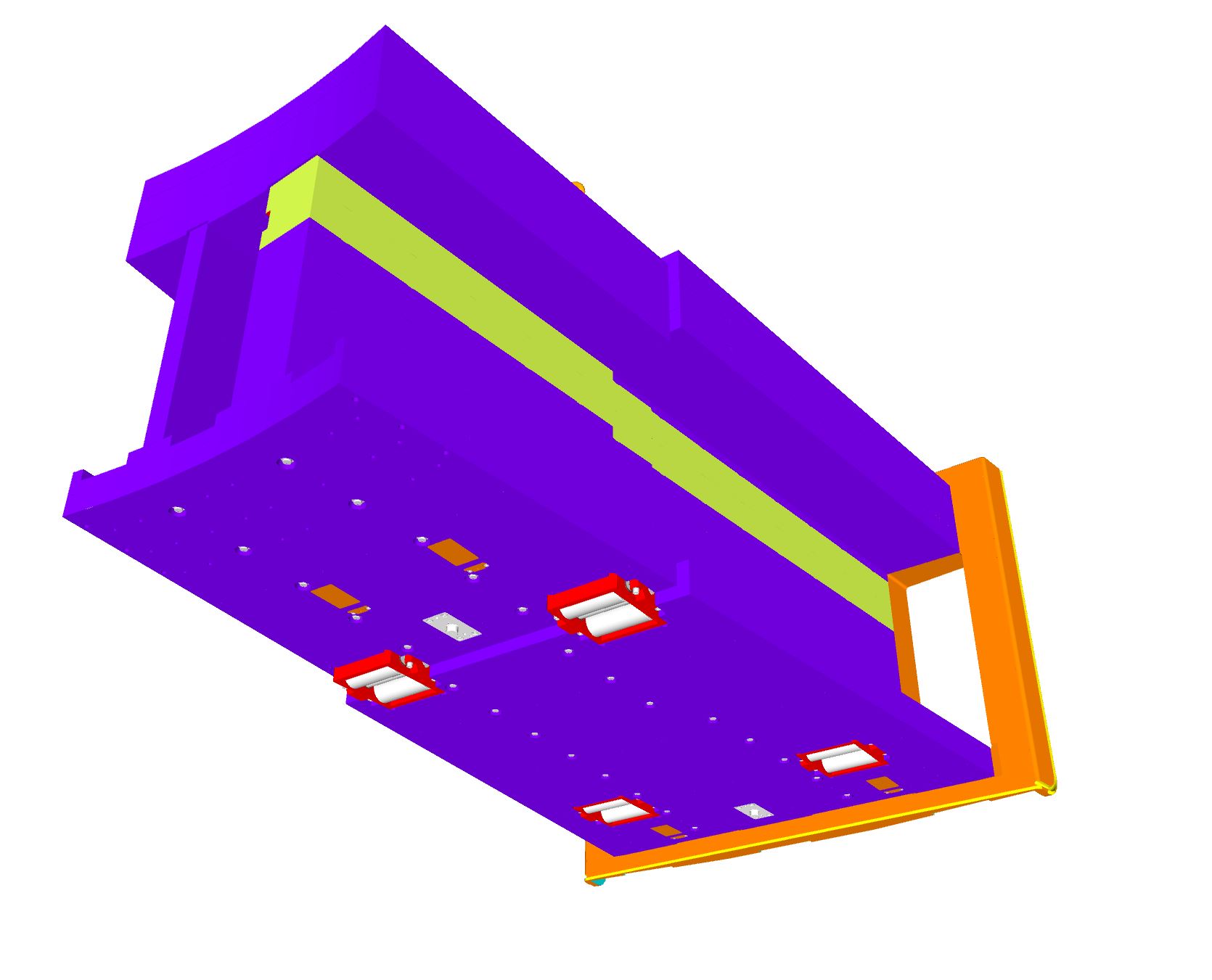 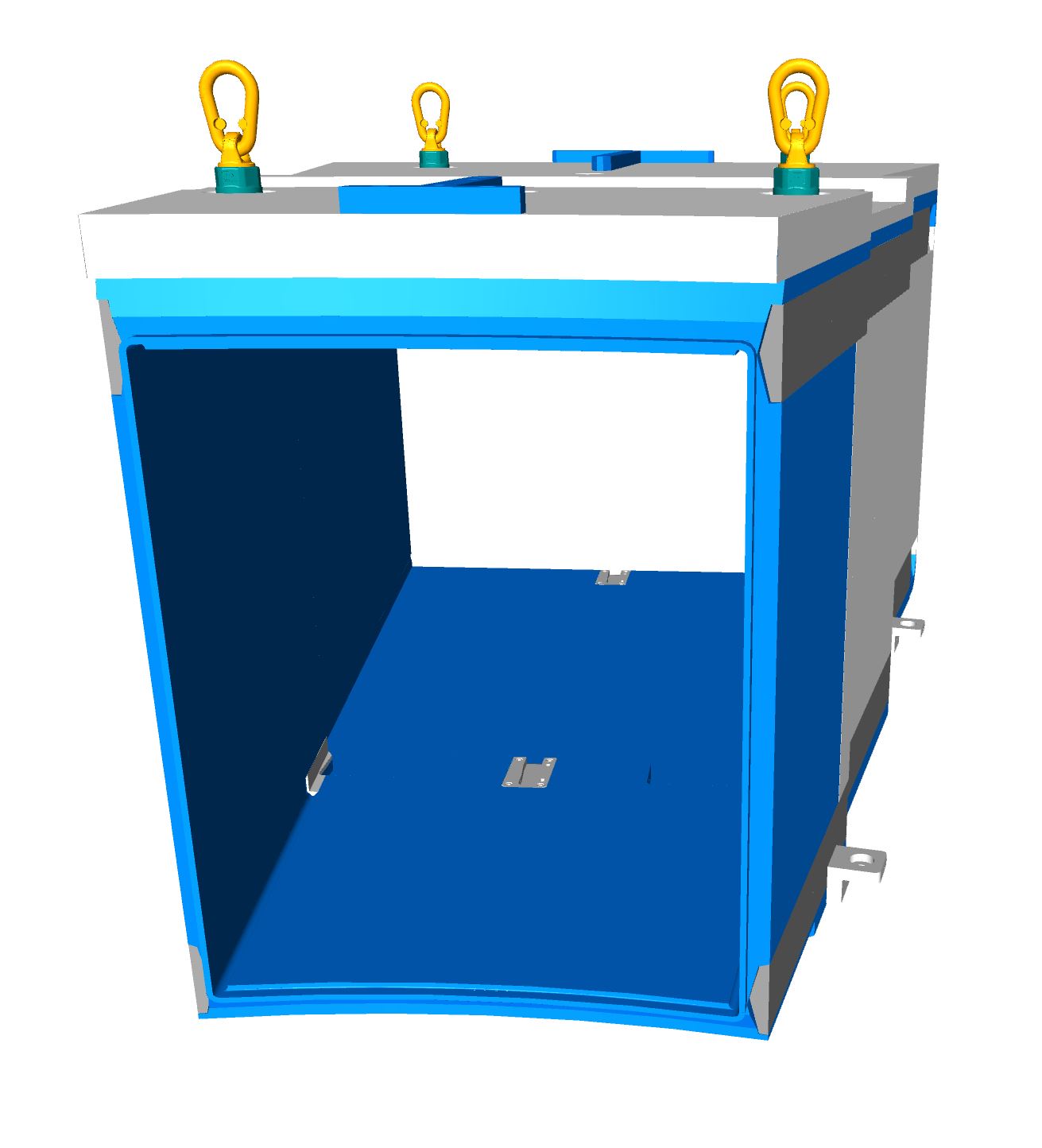 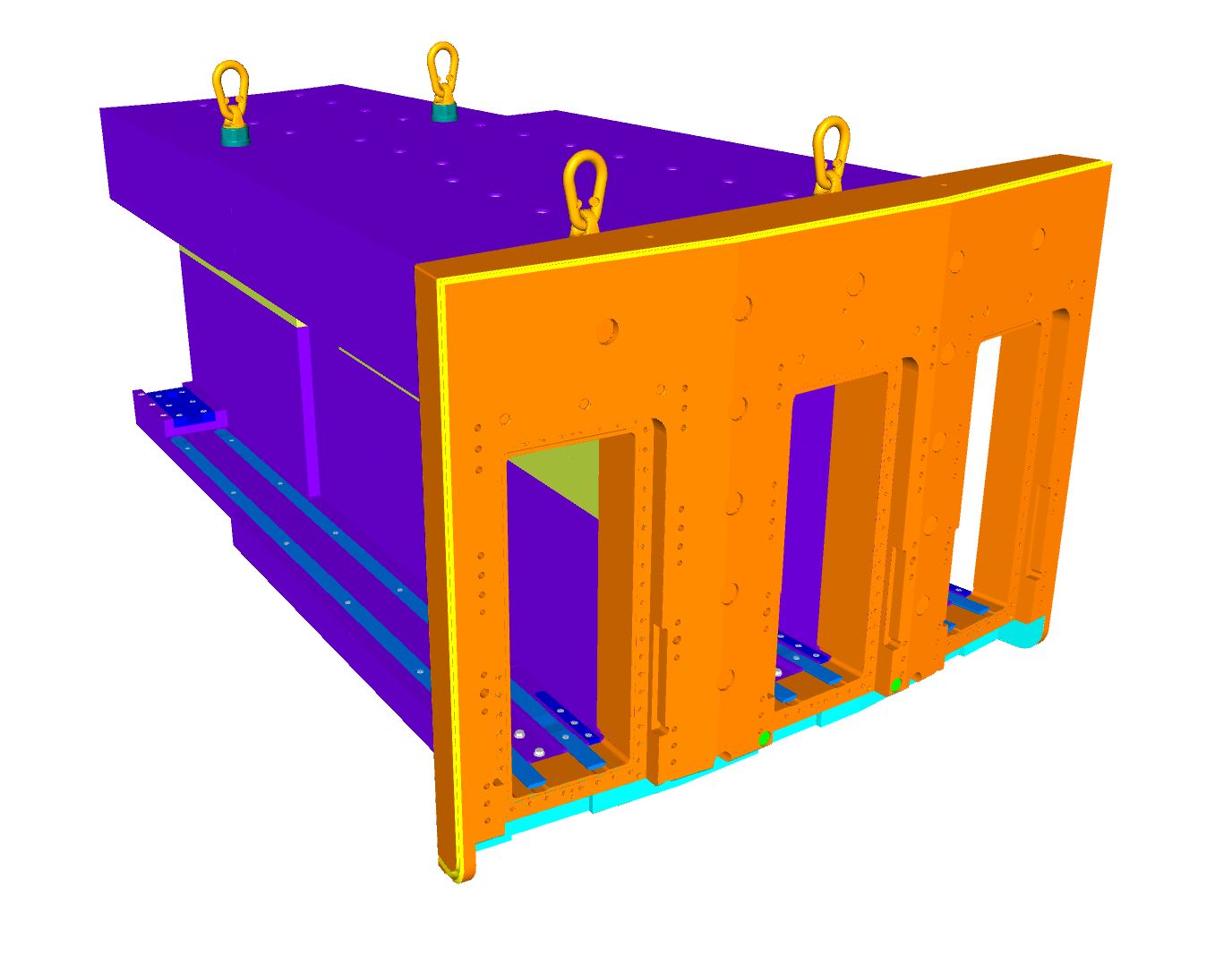 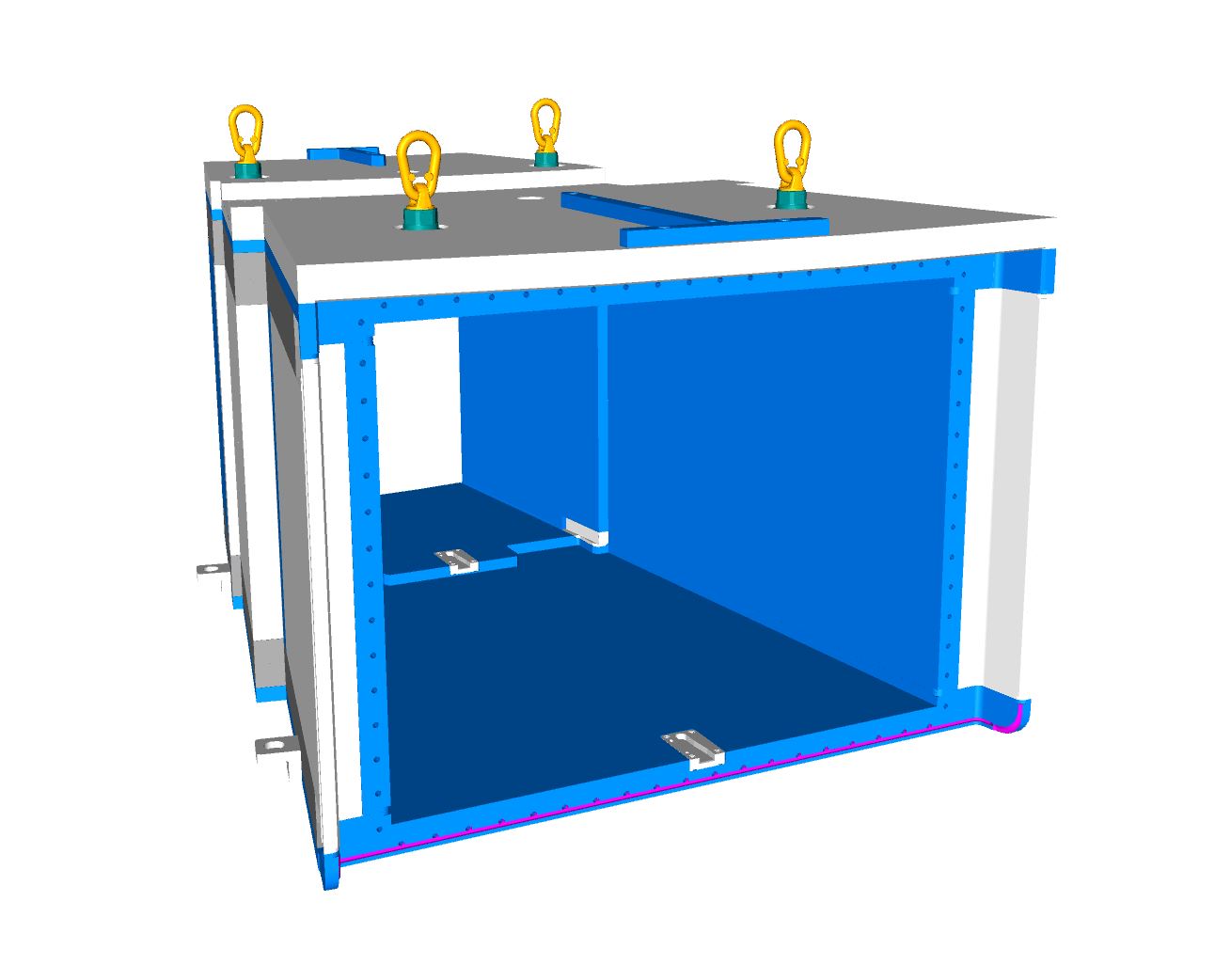 18
NnBAR
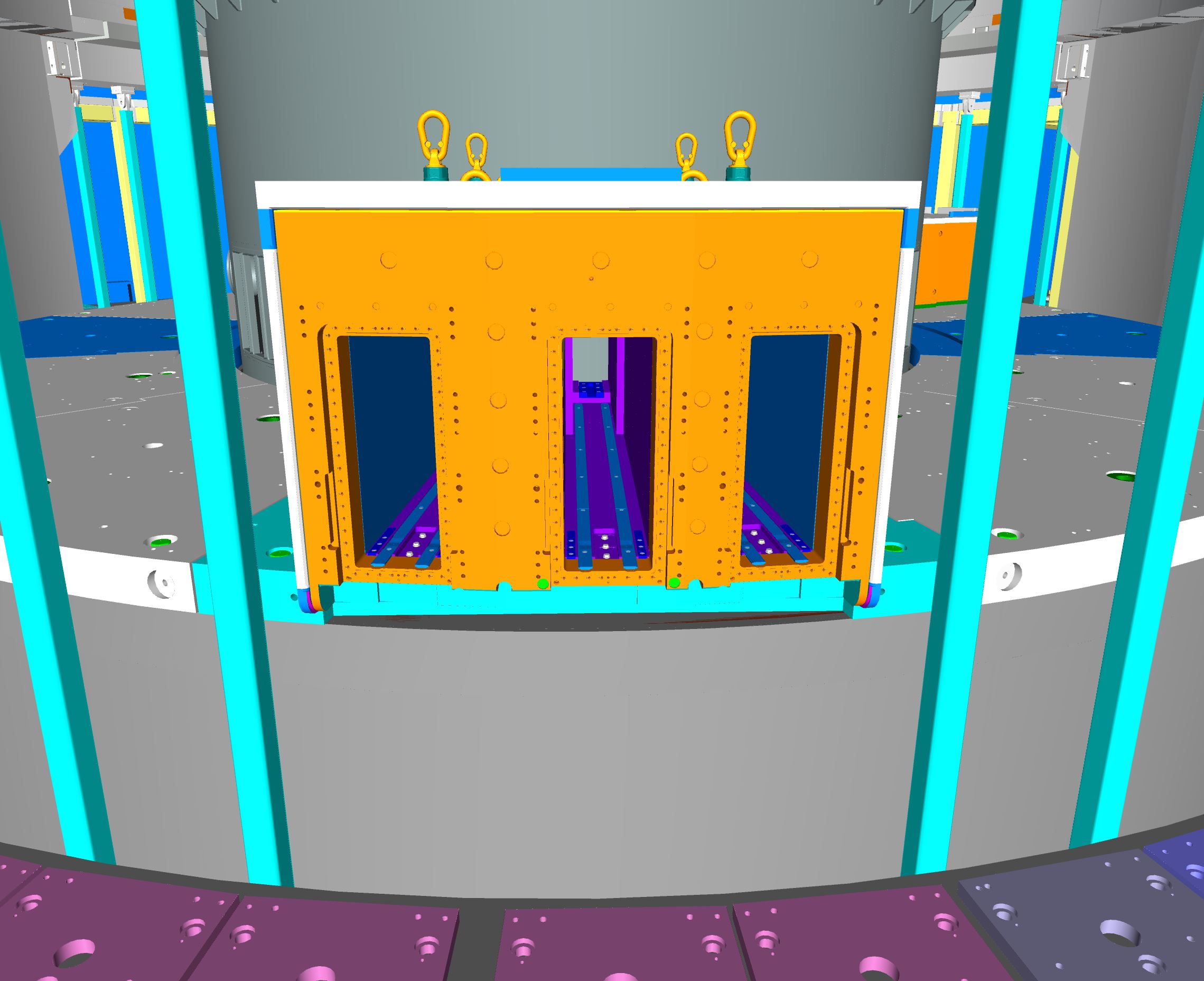 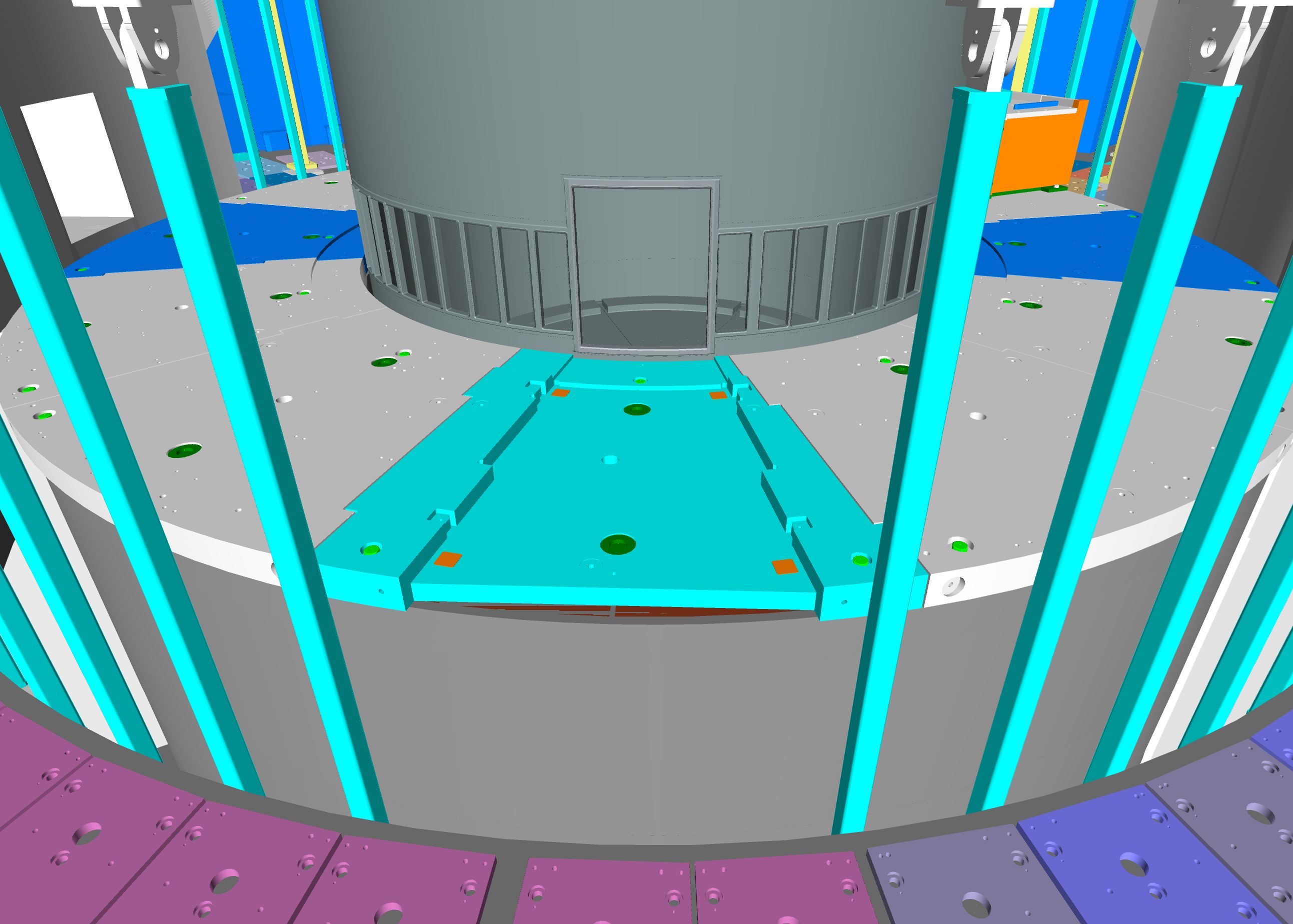 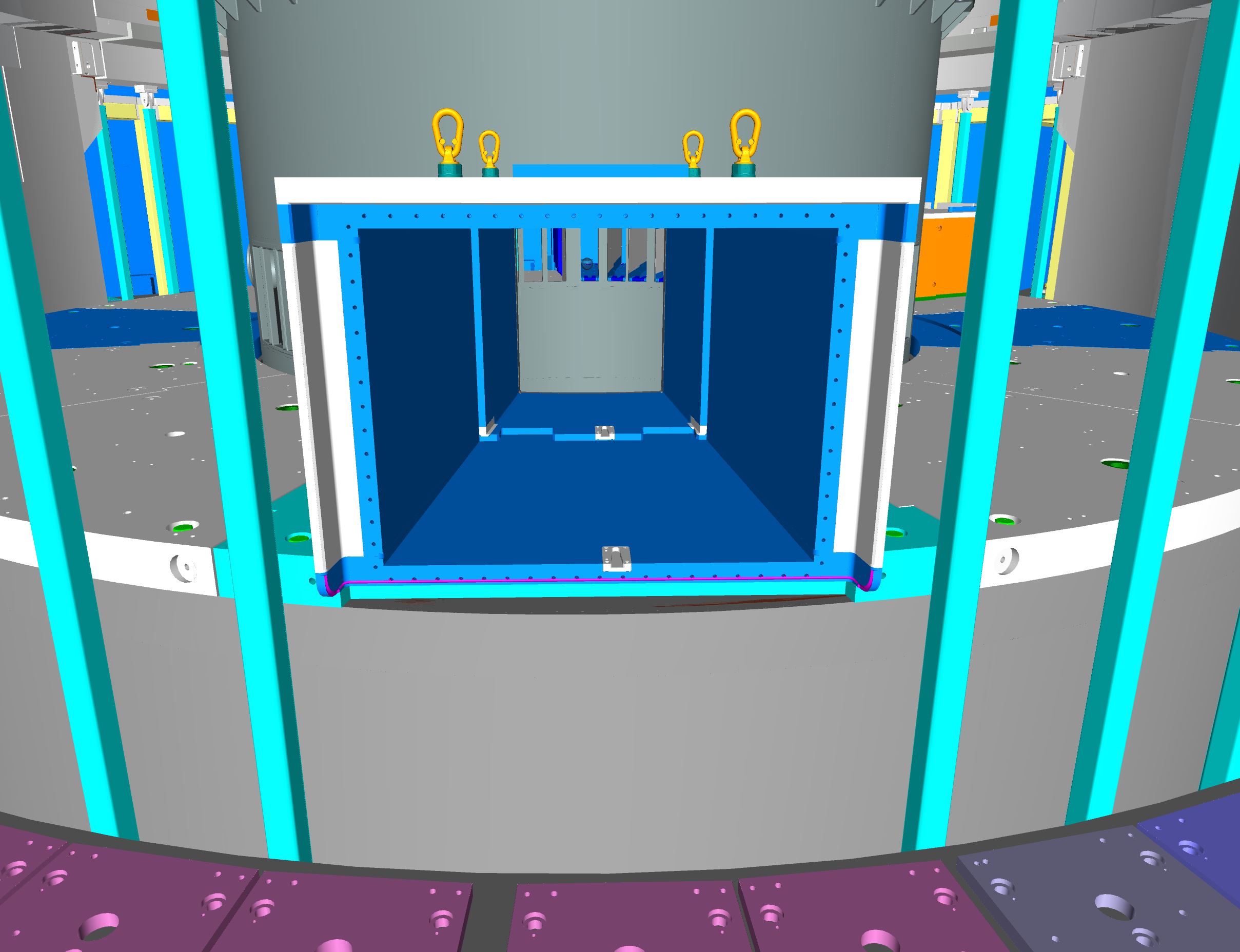 NnBar Frame in place
Frame and Extraction Adapter
Baseplate bellow NnBar
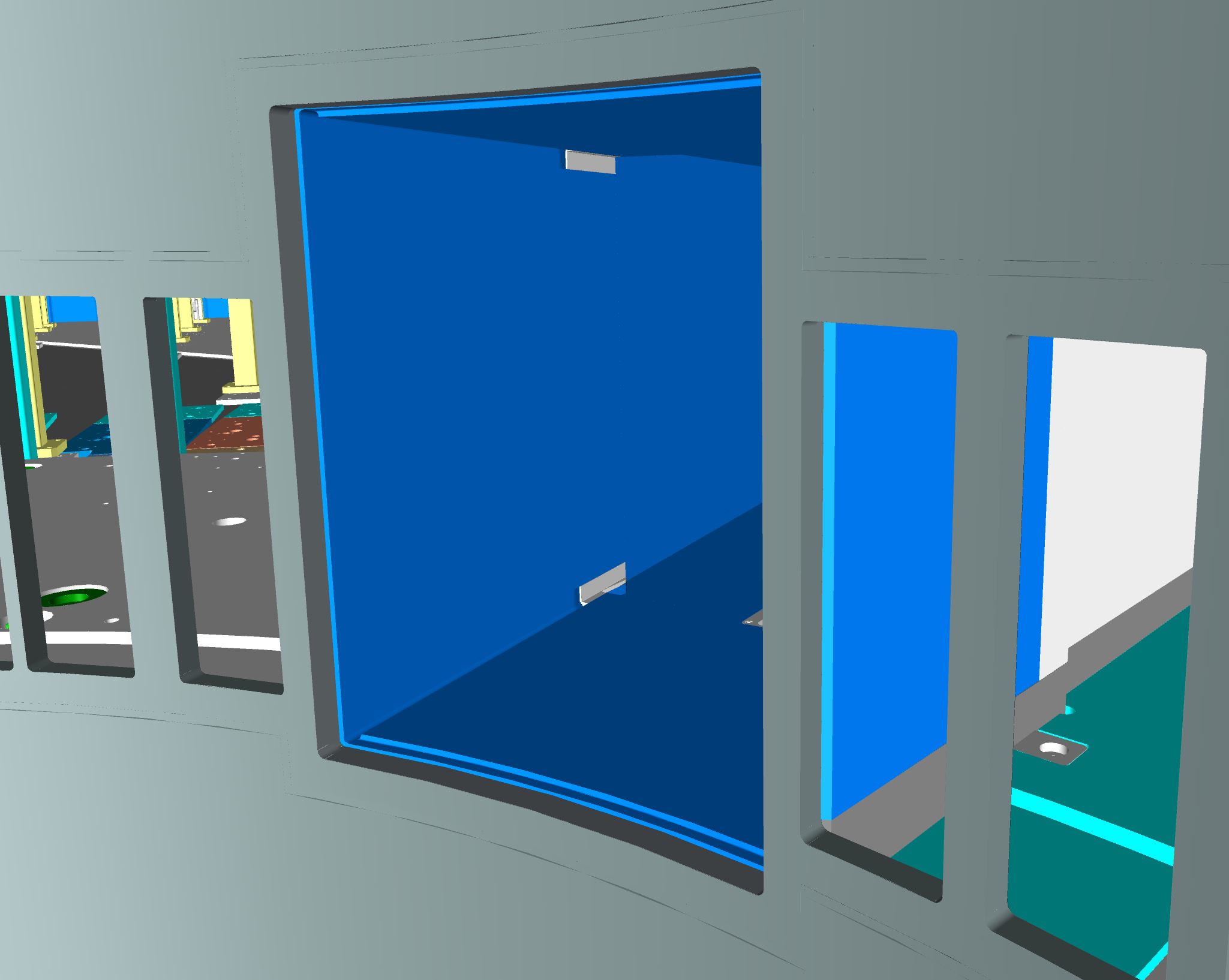 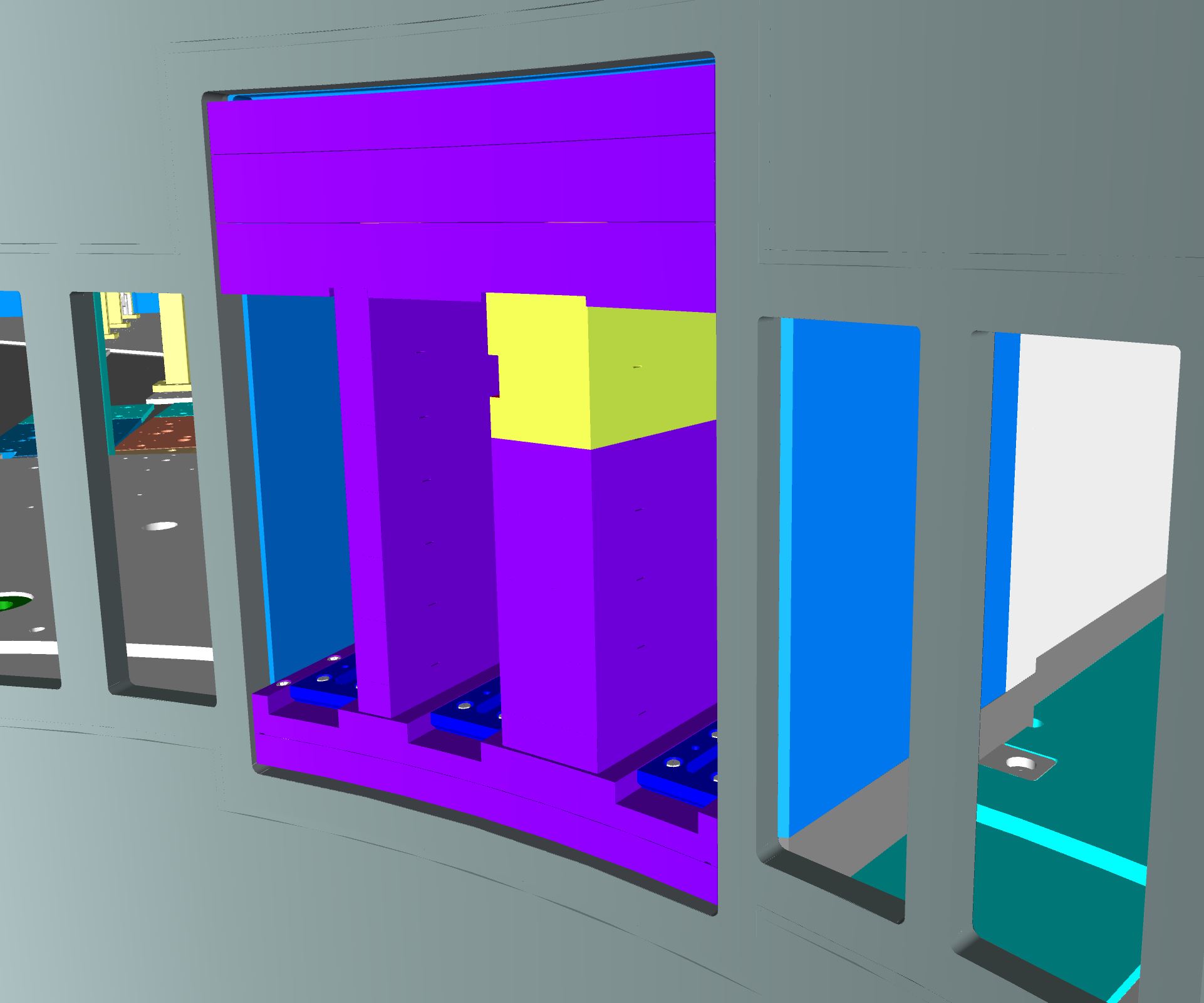 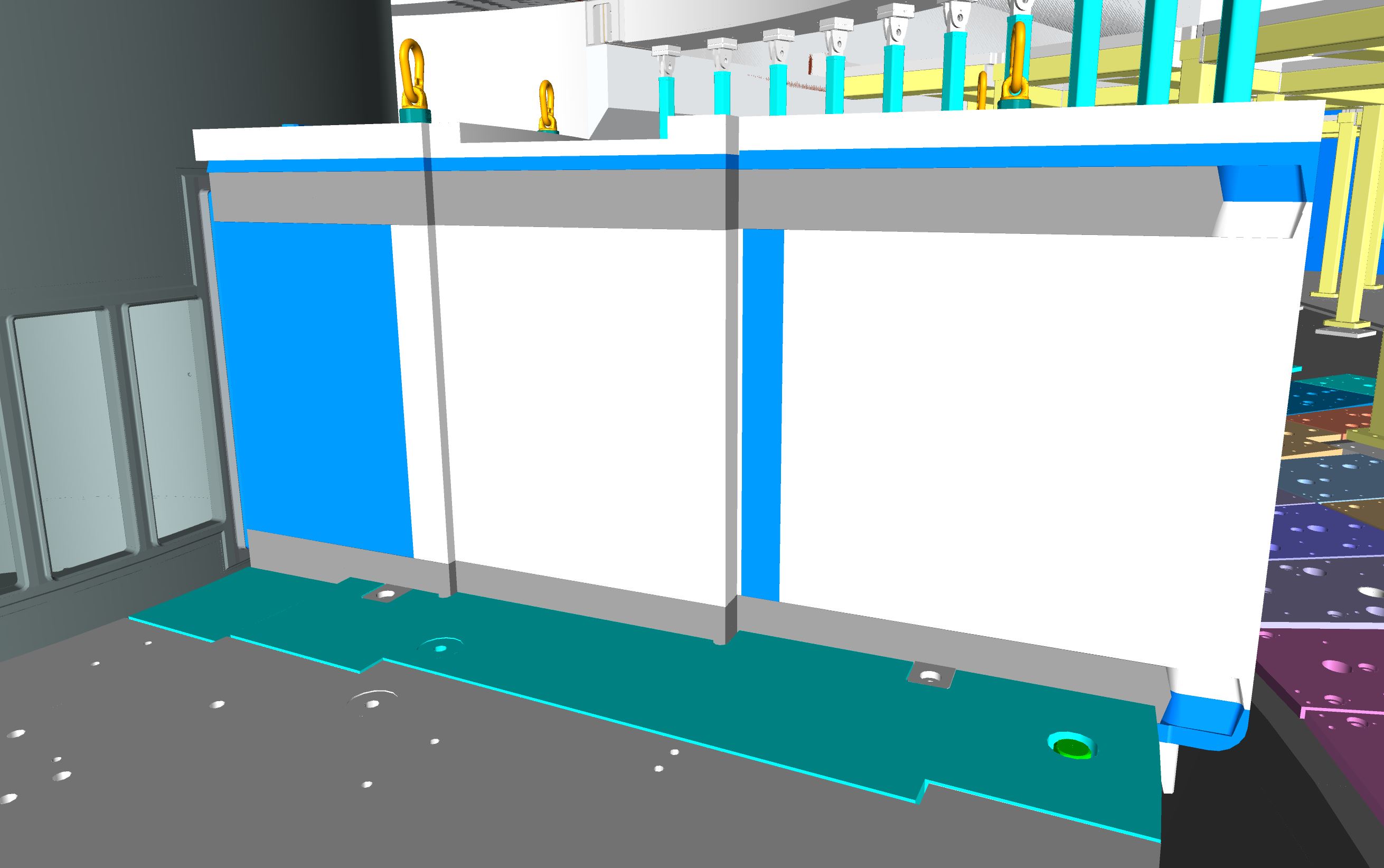 Possible fixation Frame to Base Plate
19
Inside vessel views : Frame and Adapter
Transportation
Route inside D02 Building
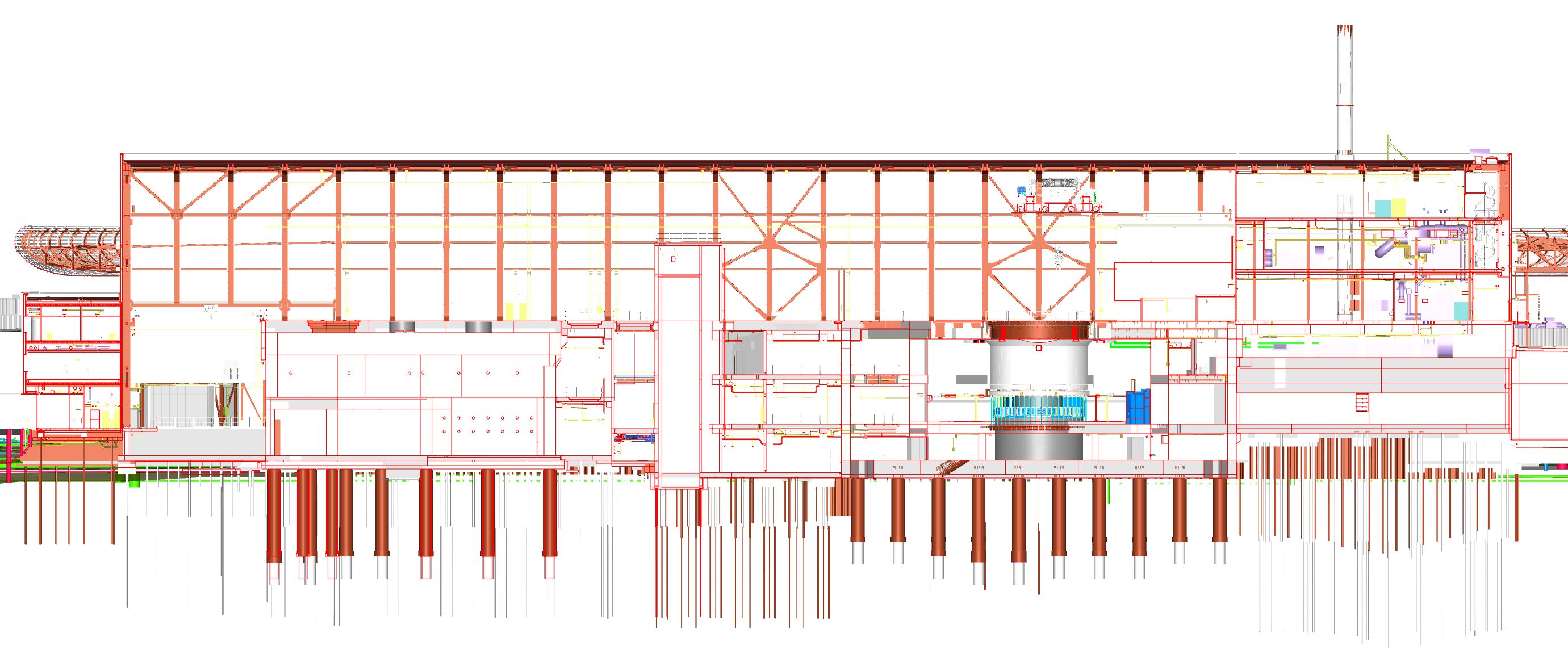 D02 Section View
Possible routes for Transportation in D02 : Tubes and NnBAR
20
Transportation
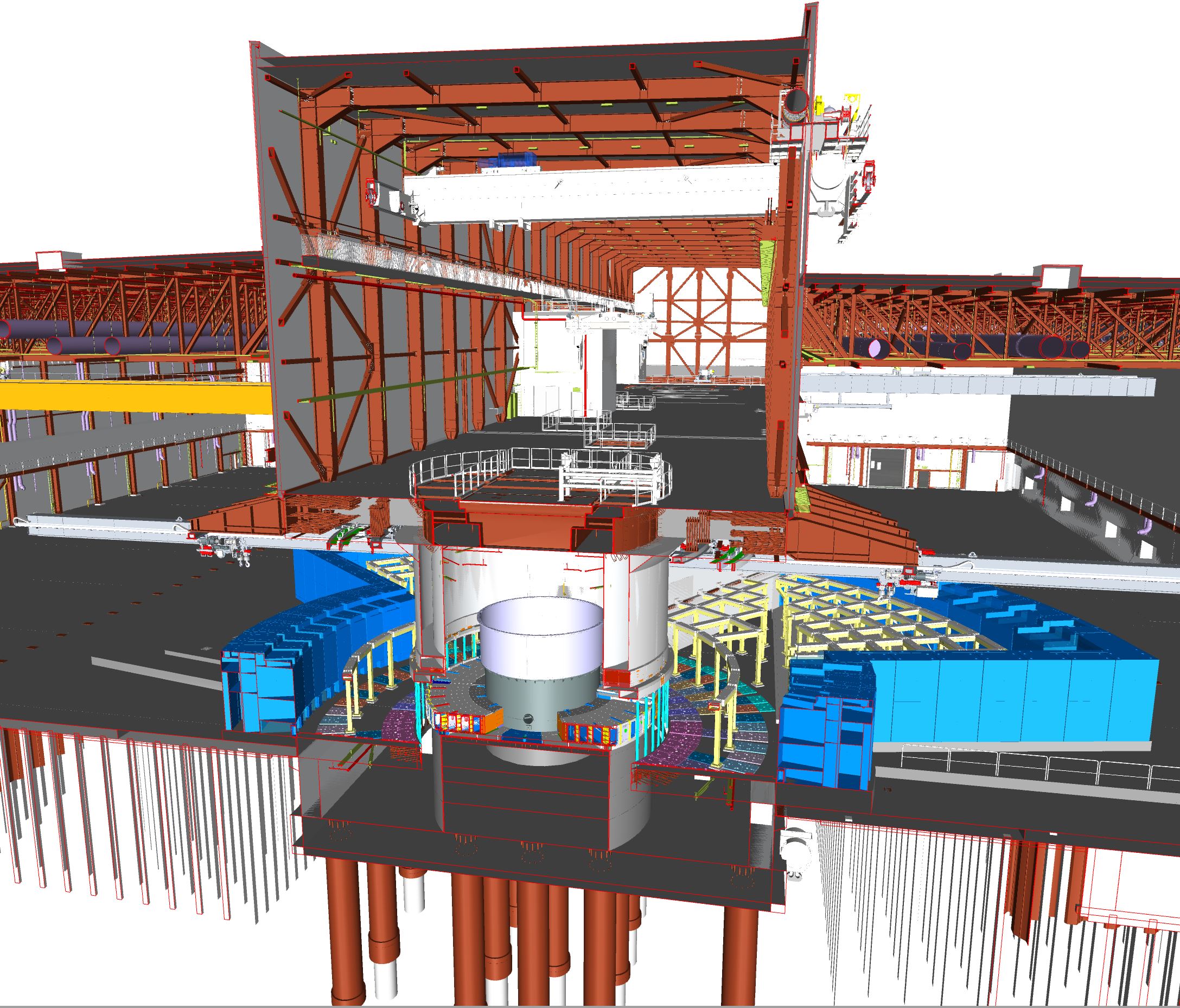 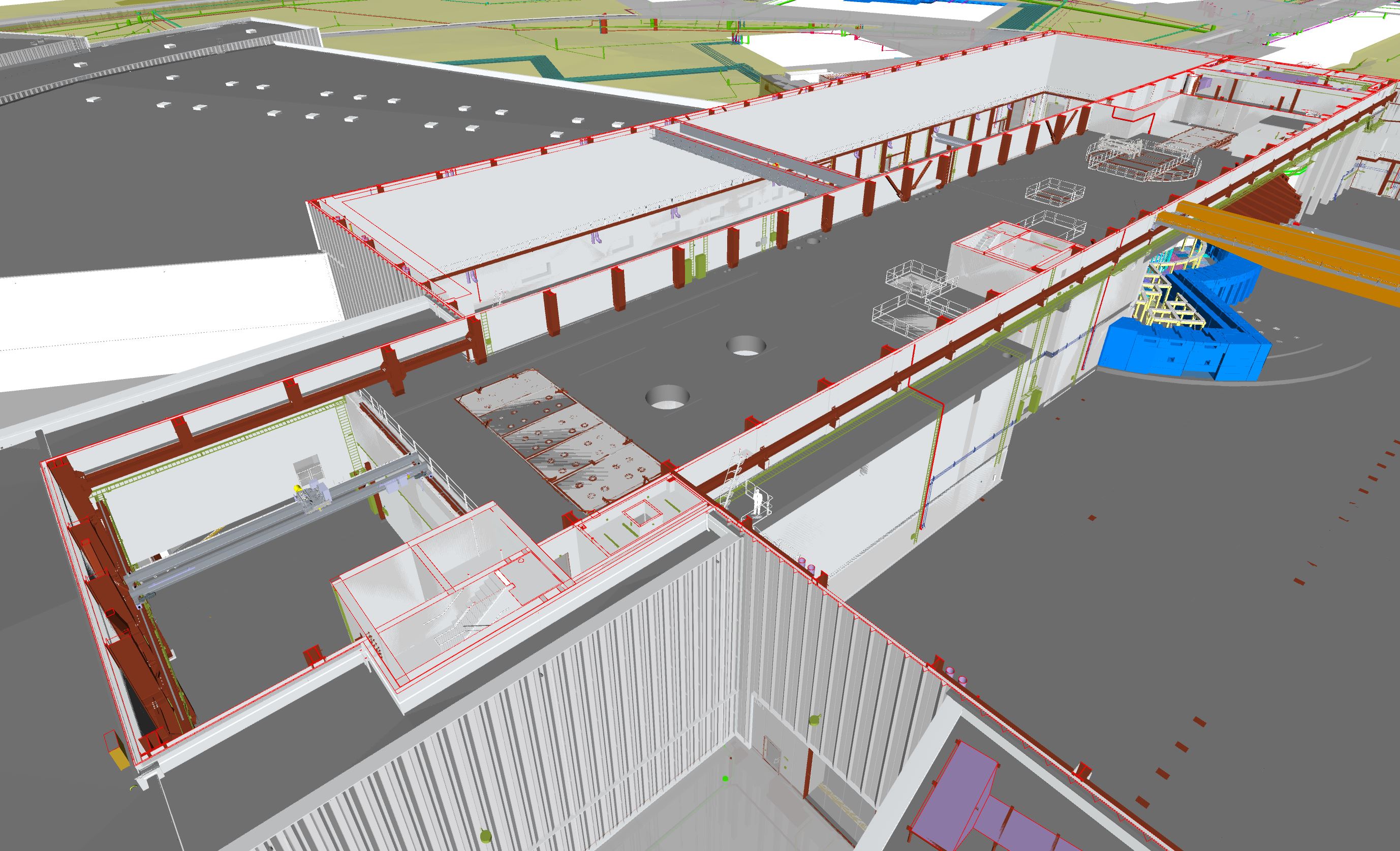 D02 Section Views
Naviswork – 3D model 
TRUVIEW – 3D scan
21
Alignment Set-up
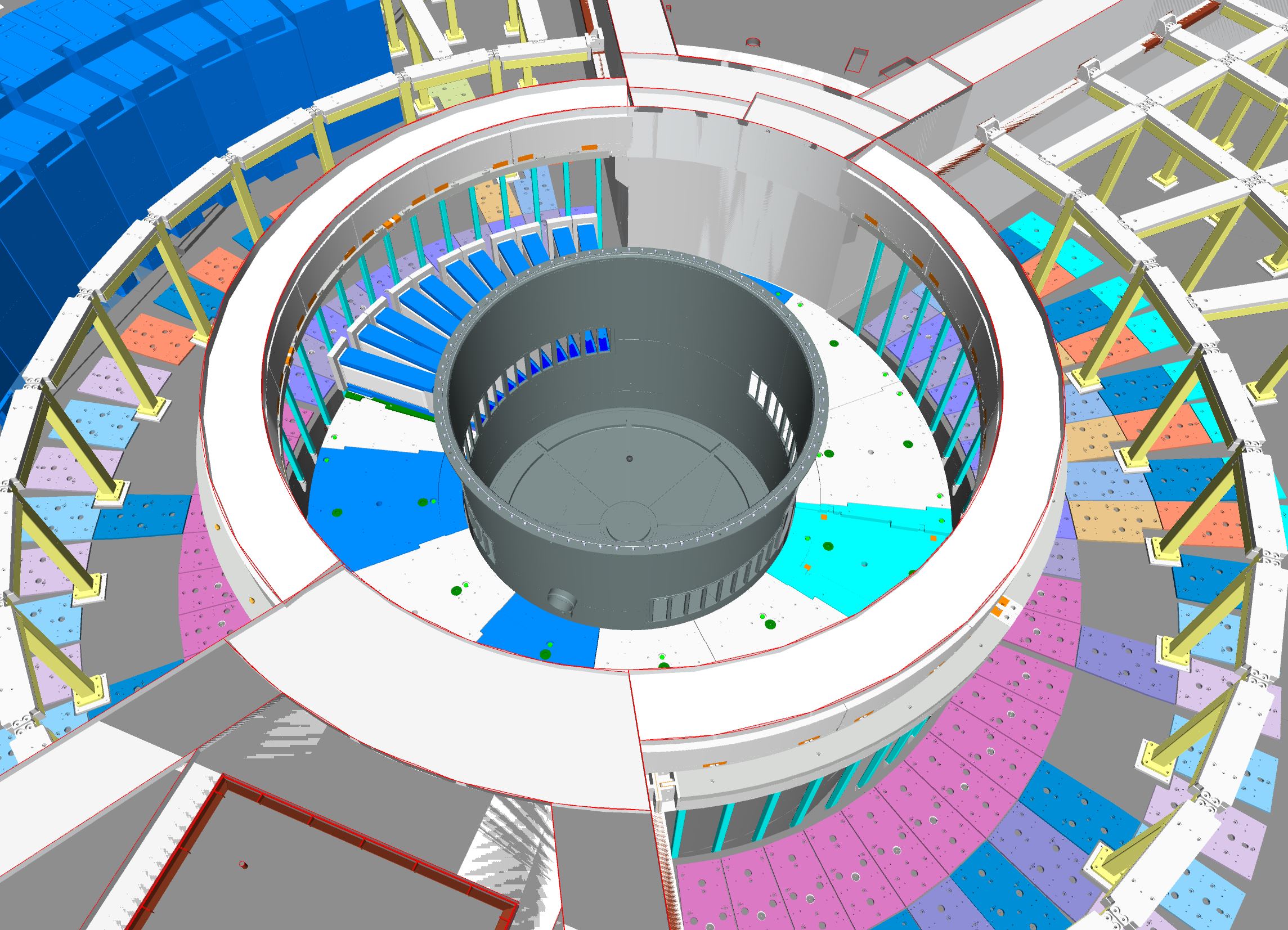 2
Laser tracking technology
 AT 960 + T probe + Metrology Stand
Alignment network available:
1
- On concrete walls around the vessel
- On the top of base plate
- Fiducial inside vessel (may be subject to deformations of the vessel)
- 2 stationing
- Initially only position 1 ( possible extra check with position 2 )
- When port tube installation advance , no more visual to network from inside vessel
Need of position 2
22
Alignment Set-up
Position 1 : inside vessel
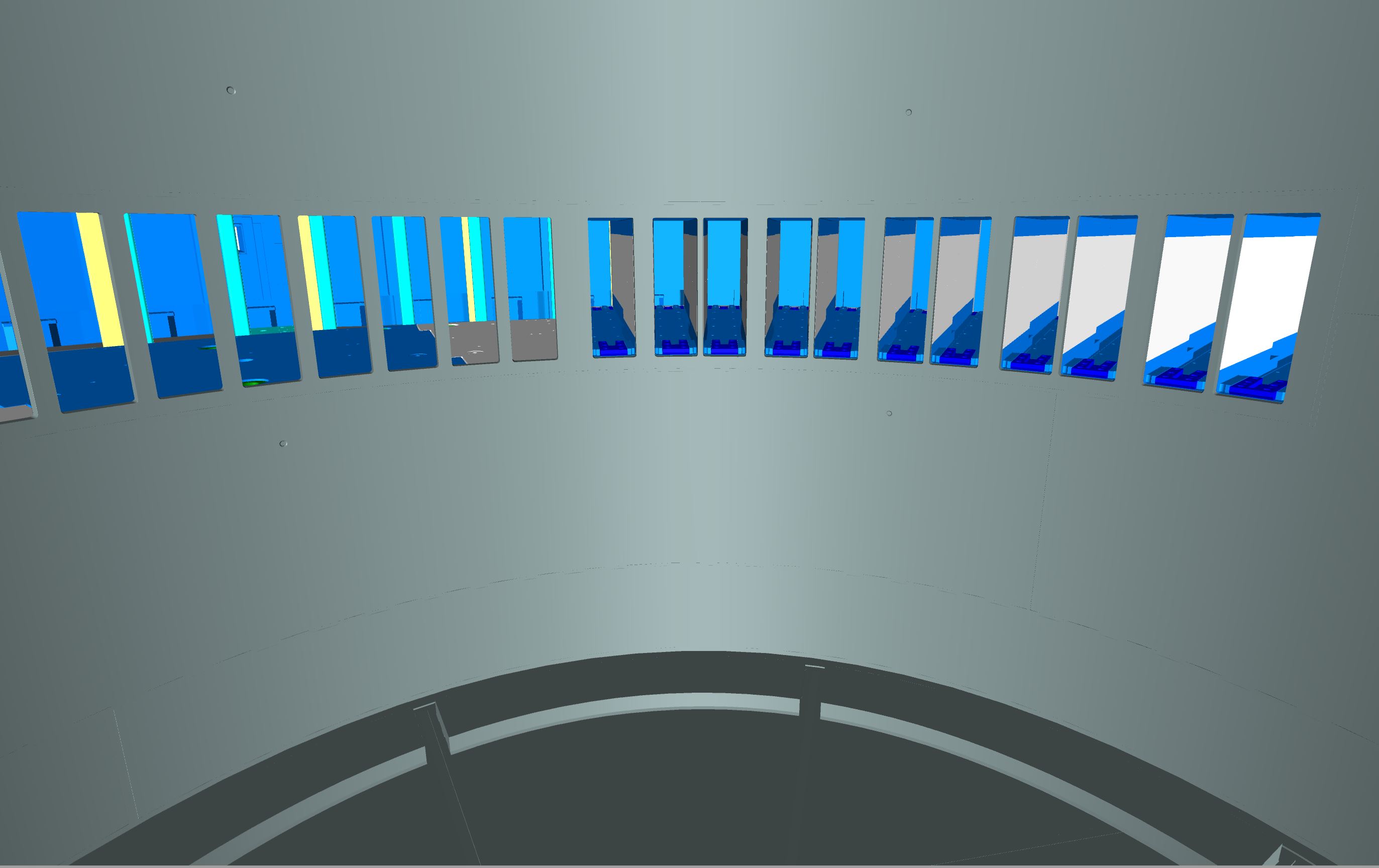 Network measurement
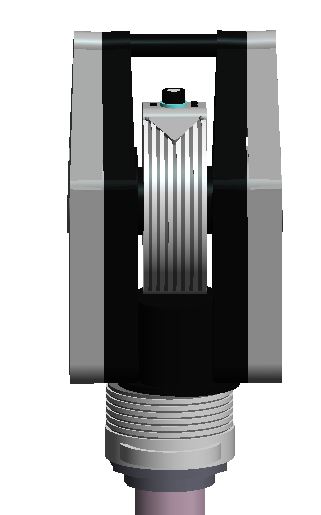 On vessel fiducials
On top of base plate references
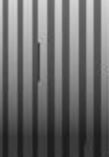 23
Alignment Set-up
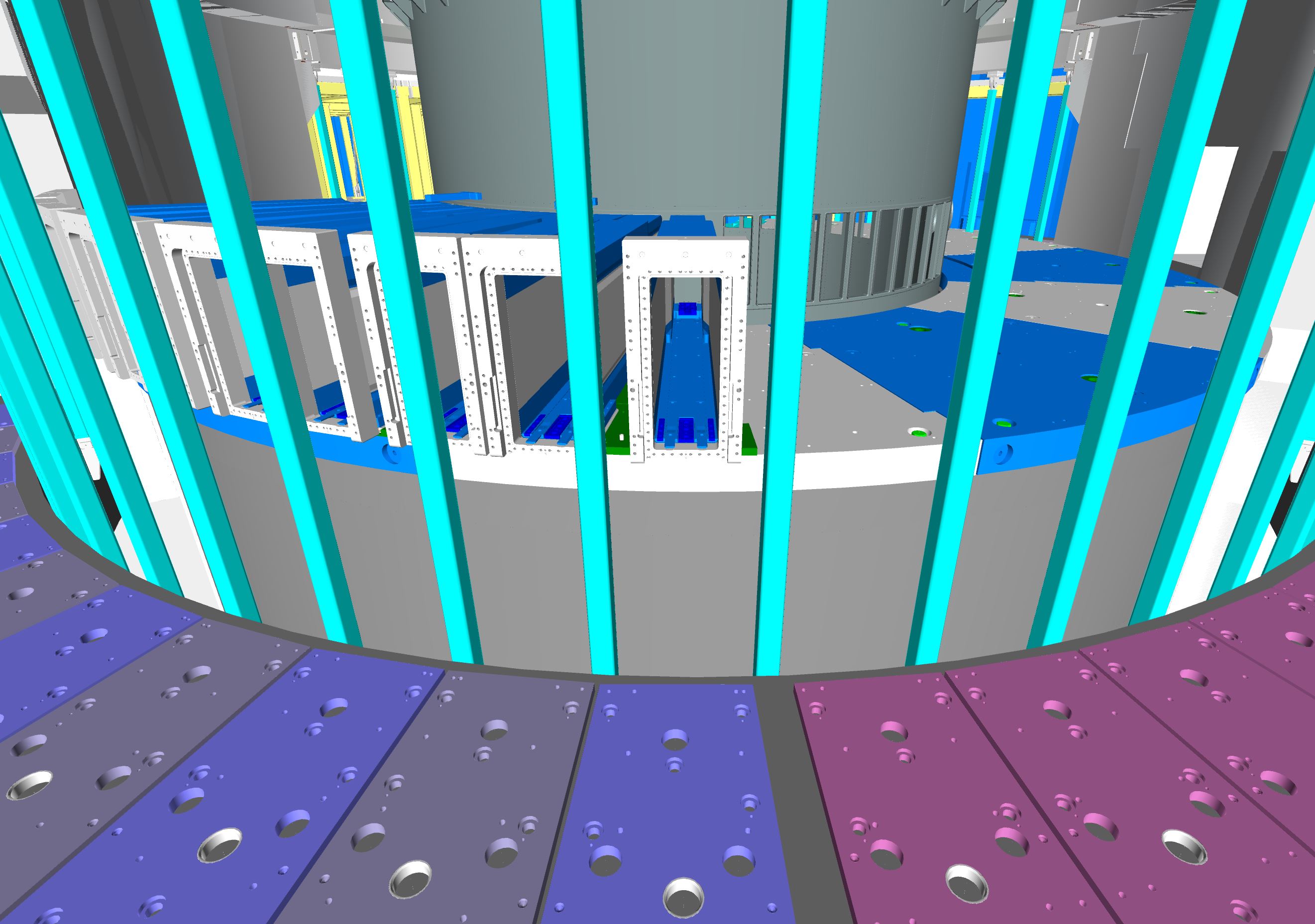 Position 2 : outside R6 Pillars
Network measurement
On Alignment Network ( concrete walls)
On top of base plate references
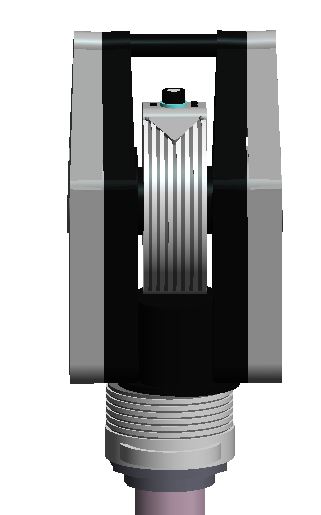 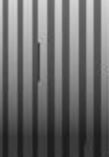 24
Conclusion
Port tubes are critical elements for the positioning of the neutron optics .

Port tubes and Vessel have several spatial interfaces : direct contact or millimeter clearances

NnBar specificities have been presented.

Transport route is well established

 Alignment strategy is in place.
25
Work location
Bottomplates missing on pictures
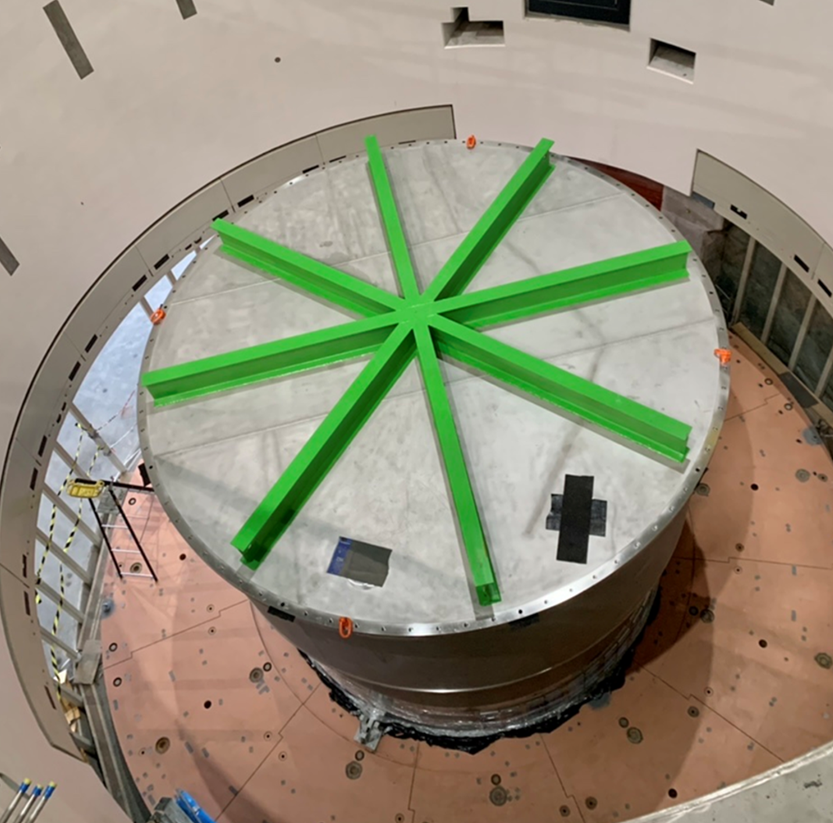 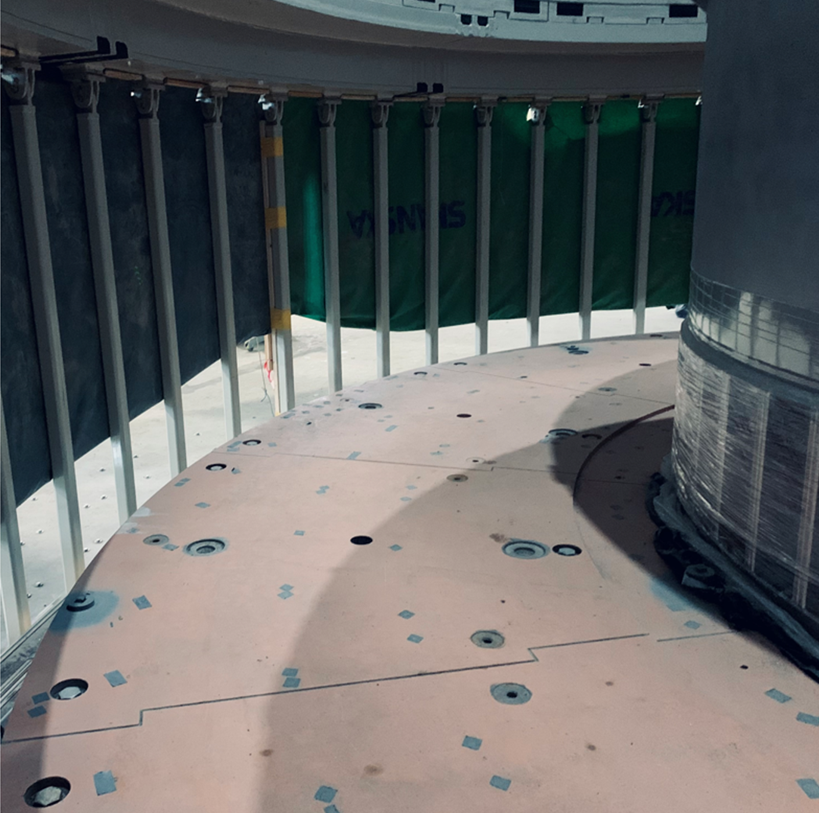 2021-03-15
PRESENTATION TITLE/FOOTER
26
Finish presentation